孟菲斯风格
COMING SOON
活动介绍模板
20XX.X.X
企业宣传部
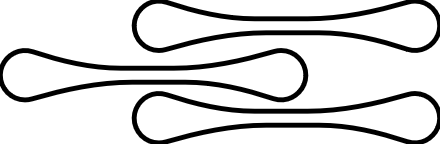 汇报人：OfficePLUS
01
02
活动简介
筹备工作
ACTIVITY INTRODUCTION
PREPARATORY WORK
03
04
现场设计
盛典现场
SCENE DESIGN
FESTIVAL SCENE
01 活动简介
COMING SOON
ACTIVITY INTRODUCTION
PART ONE
COMING SOON
20XX · SUMMER · GOOD DAY
GO
GO
活动背景
欢聚圣诞节，共度平安夜
圣诞节（Christmas）亦称耶稣圣诞节、主降生节，是基督教纪念耶稣诞生的重要节日。西方在圣诞节常互赠礼物，举行欢宴，并以圣诞老人、圣诞树等增添节日气氛，已成为普遍习俗。圣诞节也成为西方世界以及其他很多地区的公共假日。
回望过去的一年，对于整个公司以及每位伙伴都是极具挑战和不平凡的一年。为感谢各位同事们的辛勤付出，公司举办特大庆典活动，让所有人相聚一起，释放激情，感受别样的企业文化。
活动概要
活动简介
举办地点
活动时间
欢聚圣诞节，共度平安夜
康帝国际酒店3楼中国厅
20XX年XX月XX日下午15时
参会人员
注意事项
支公司全体职能部门员工
统一着圣诞礼服盛装出席
出席人员
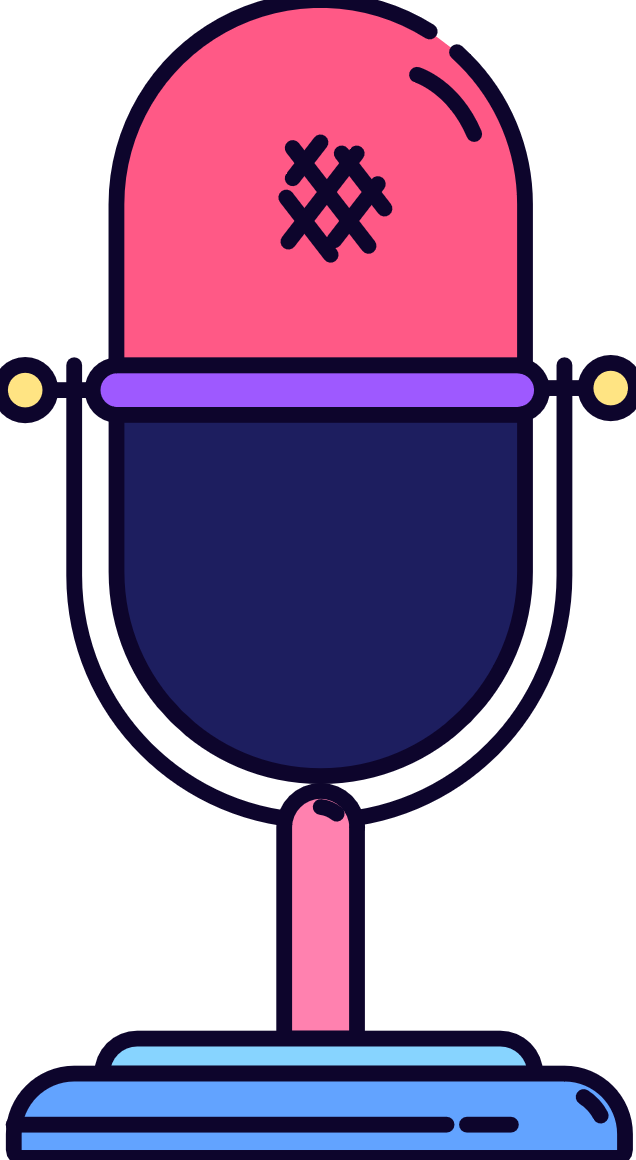 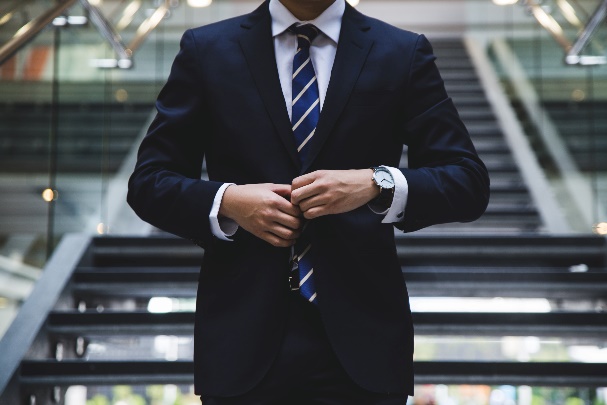 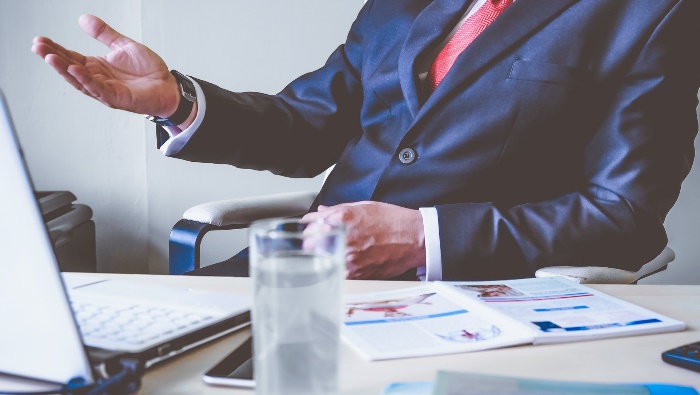 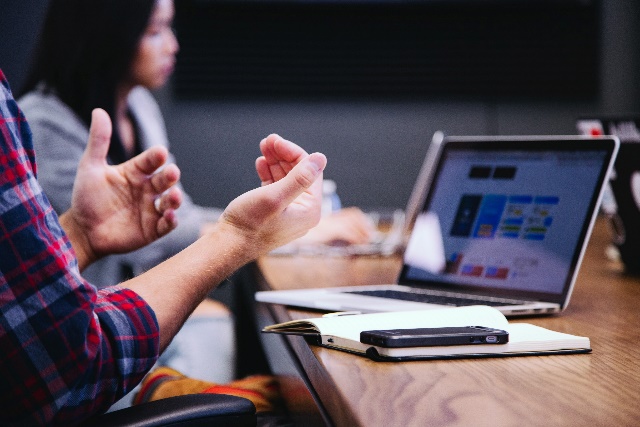 各级领导
特邀嘉宾
员工家属
公司班子领导、总经理室成员、网点负责人、职能部门长
年度FYC达成百强总监，年度NBEV百强部部经理、片区督导
各参会成员均可携带一名家属参会，感受不一样的公司文化
活动流程
场外签到并参与互动游戏赢取精美礼品
邀请班子领导上台抽取首轮获奖人员
签到互动
首轮抽奖
开场倒计时，开场舞上台点燃活动气氛
按照节目表演顺序依次登台演出
开场舞蹈
节目汇演
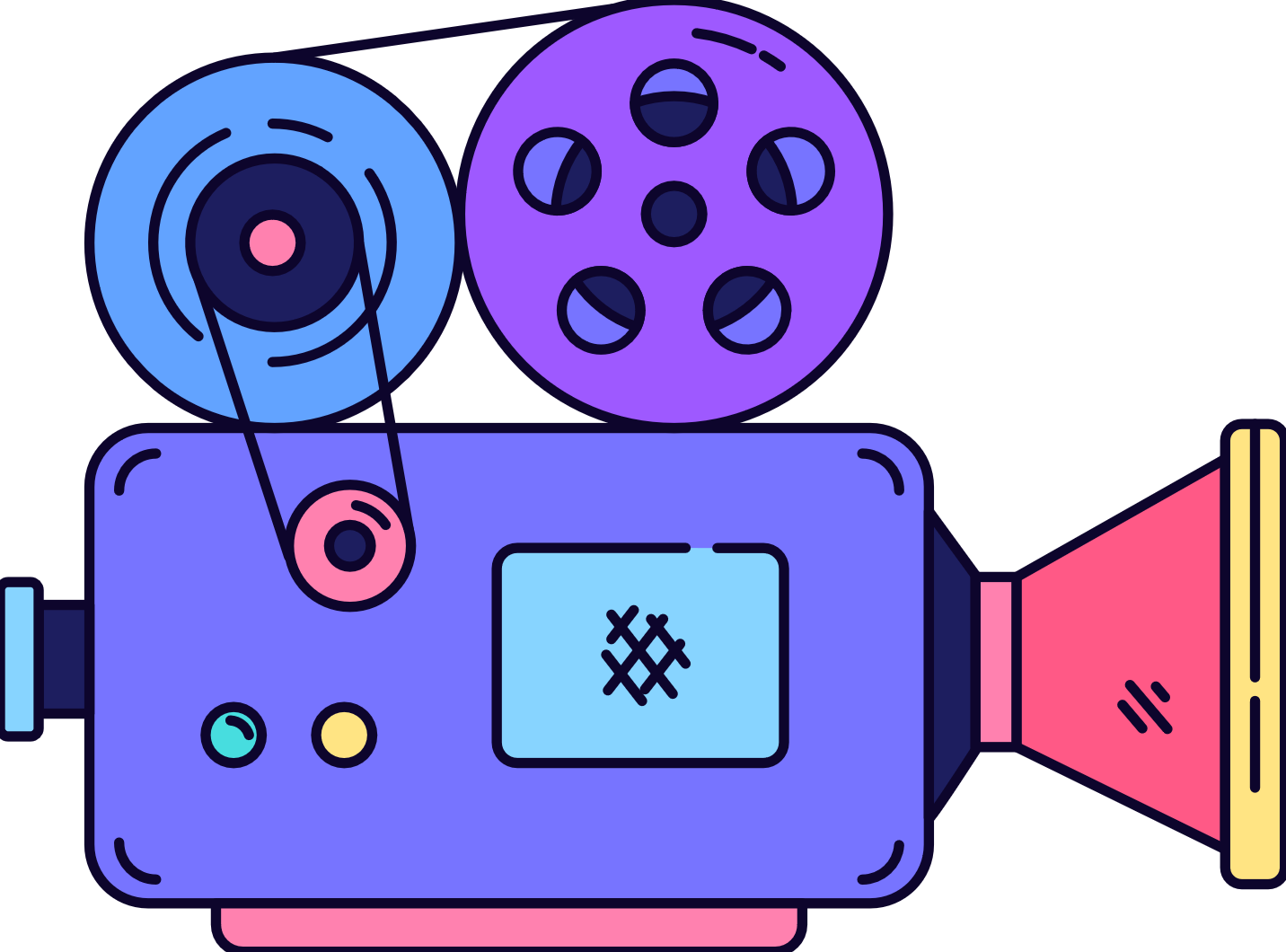 主持人开场祝词并邀请领导上台致辞
邀请嘉宾上台分享并赠送鲜花礼物
领导致辞
嘉宾分享
为四大奖项获奖人员及团队颁奖
由公司班子领导上台抽取一等奖
优秀表彰
终场抽奖
费用预算
活动各项费用支出占比
各部门费用支持分布
50%
80%
25%
场地布置
物料采购
节目道具
50%
80%
25%
(单位：万）
总费用：
28.5
礼物礼品
宣传物料
嘉宾费用
万
02 筹备工作
PREPARATORY WORK
PART TWO
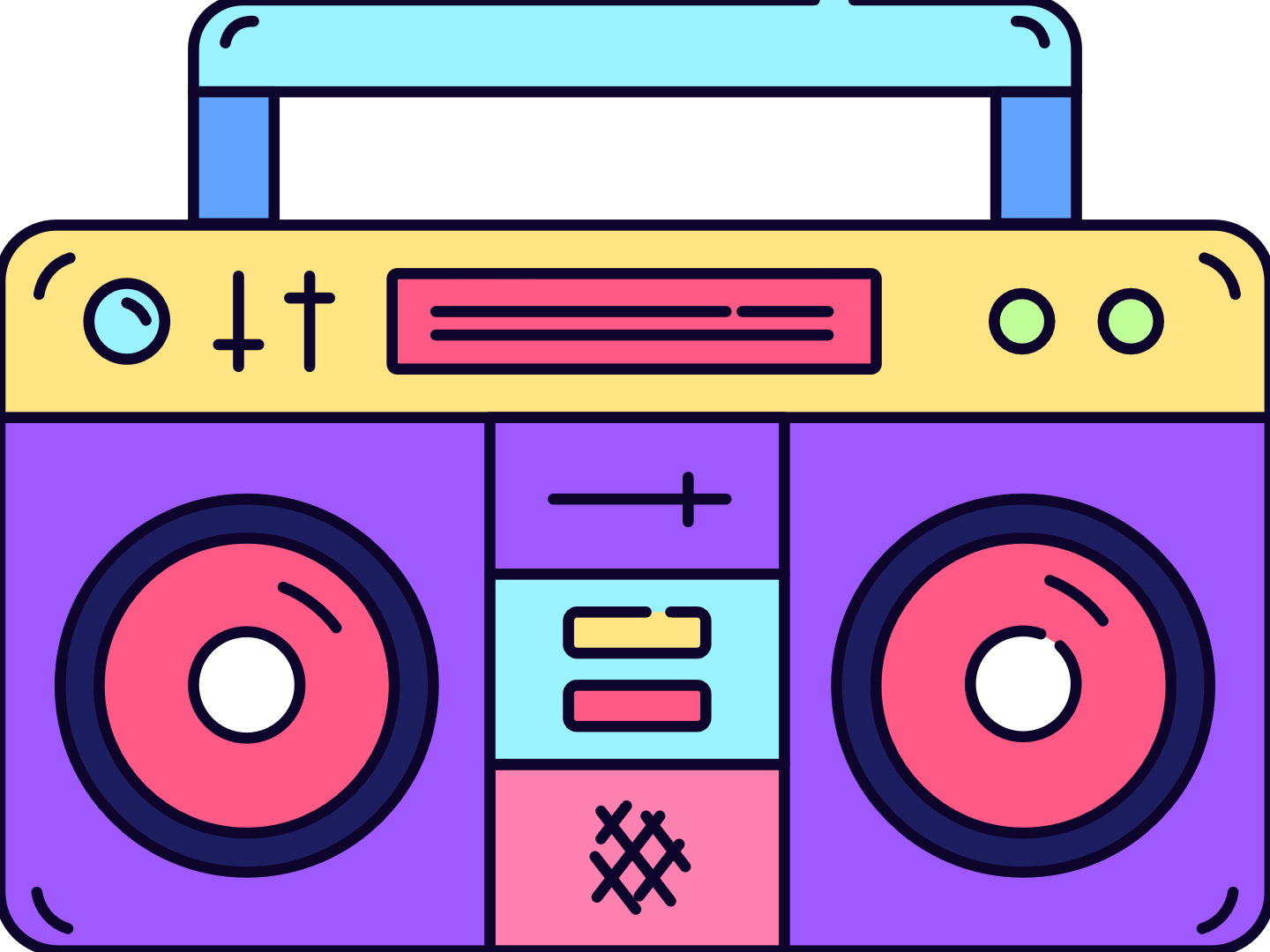 策划团队
宣传小组
节目小组
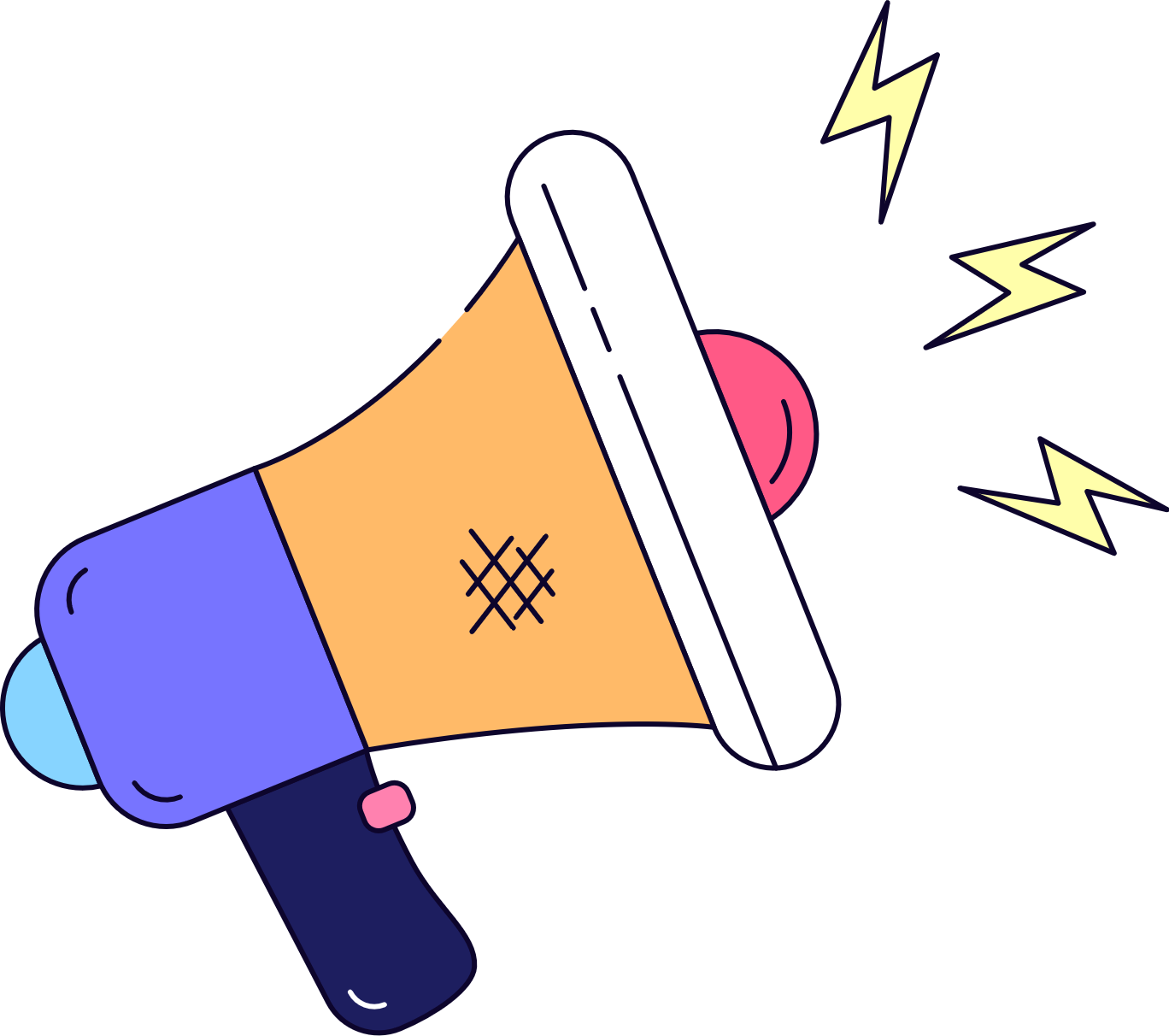 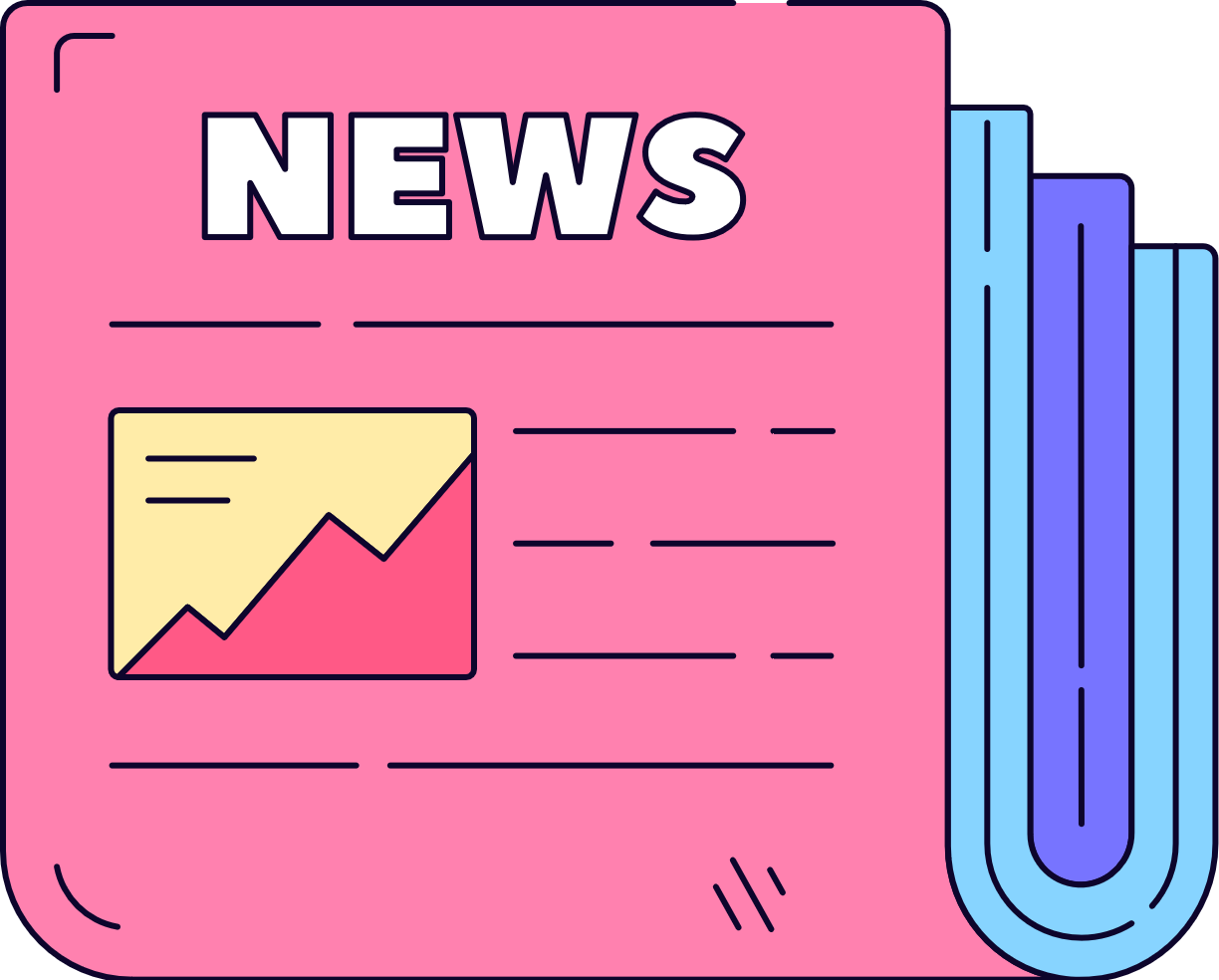 品牌宣传室
综合管理室
经营分析室
发展研究室
经营策划室
文档管理室
客户开发室
训练管理室
采购小组
现场小组
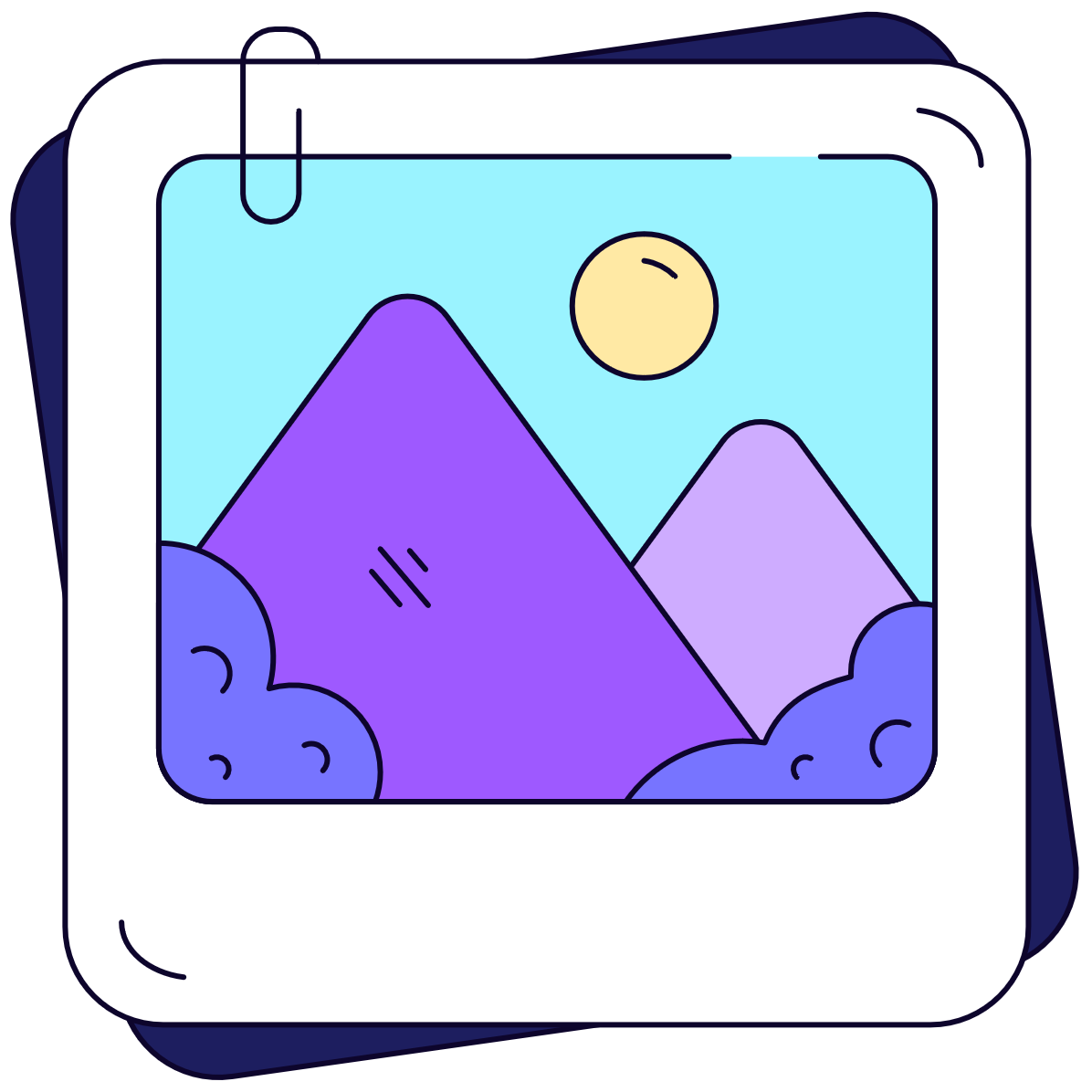 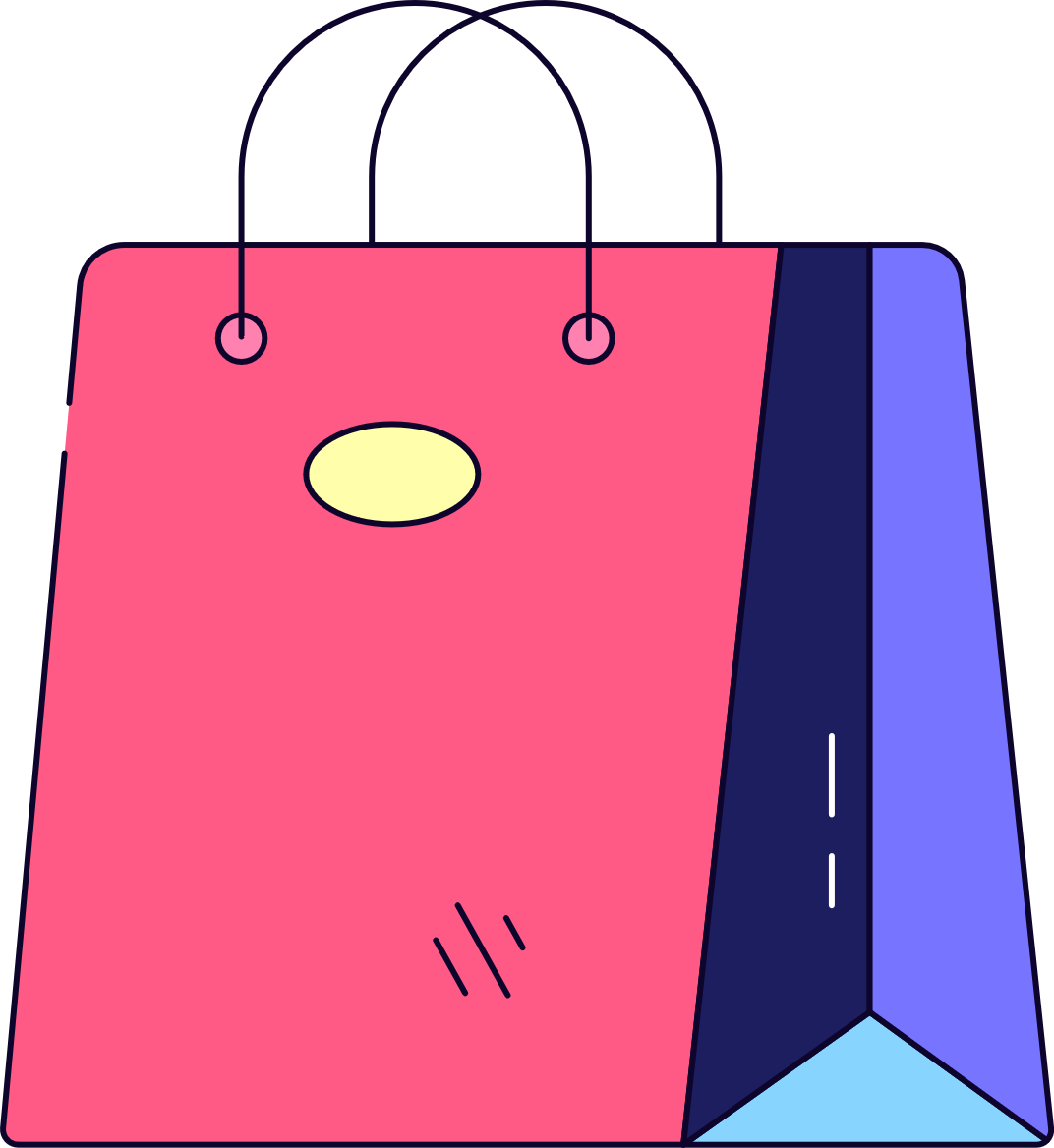 资产管理室
法律合规室
人员管理室
销售企划室
财务管理室
后援企划室
产品运营室
业务推动室
节日小组
任务分配
宣传小组
节目小组
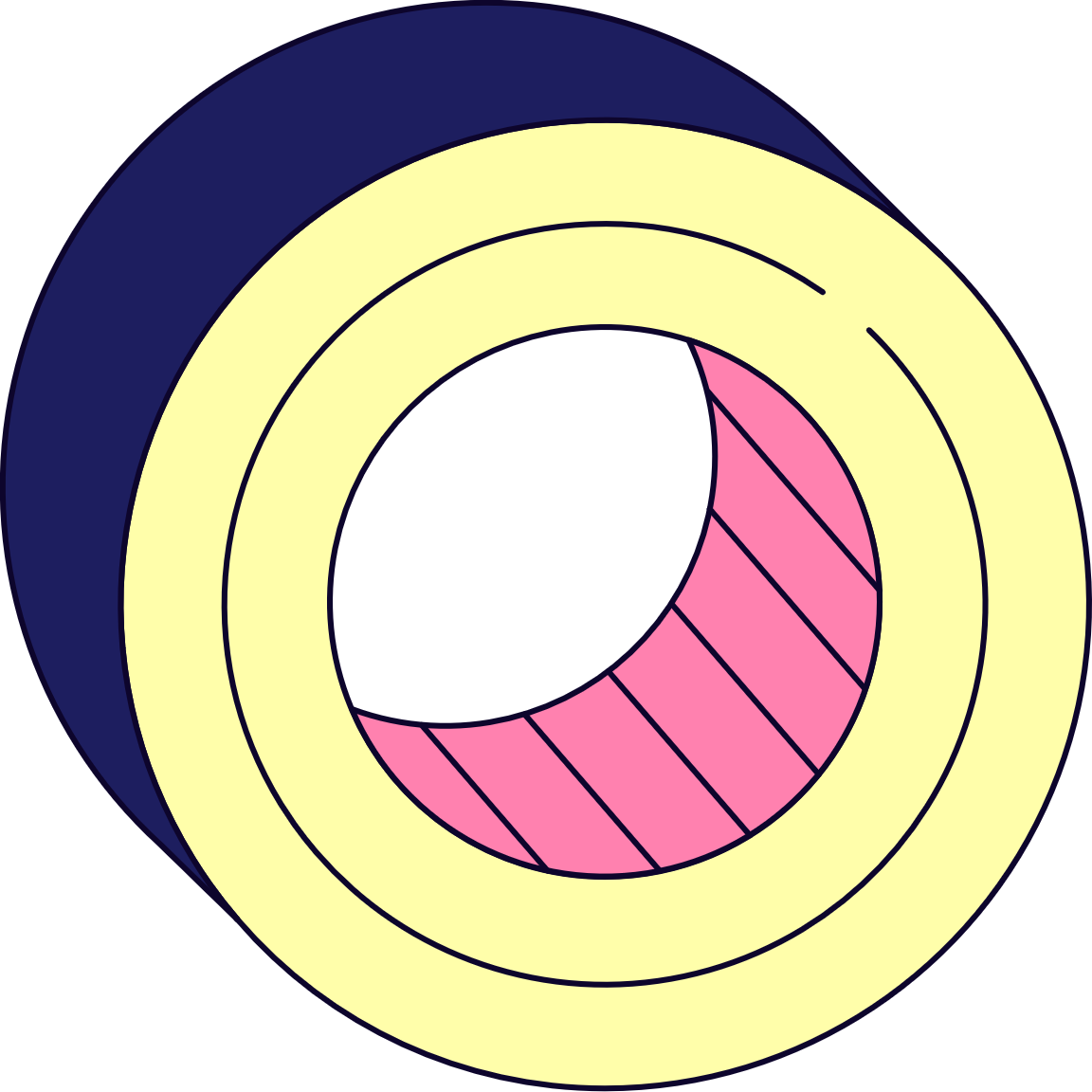 前期宣传
节目设计
活动海报转发、倒计时推送、户外广告展示、活动亮点创意视频拍摄等营造氛围等工作
活动节目整体统筹规划，各部门节目选拔排练，互动游戏类节目设计突出温暖与创意性
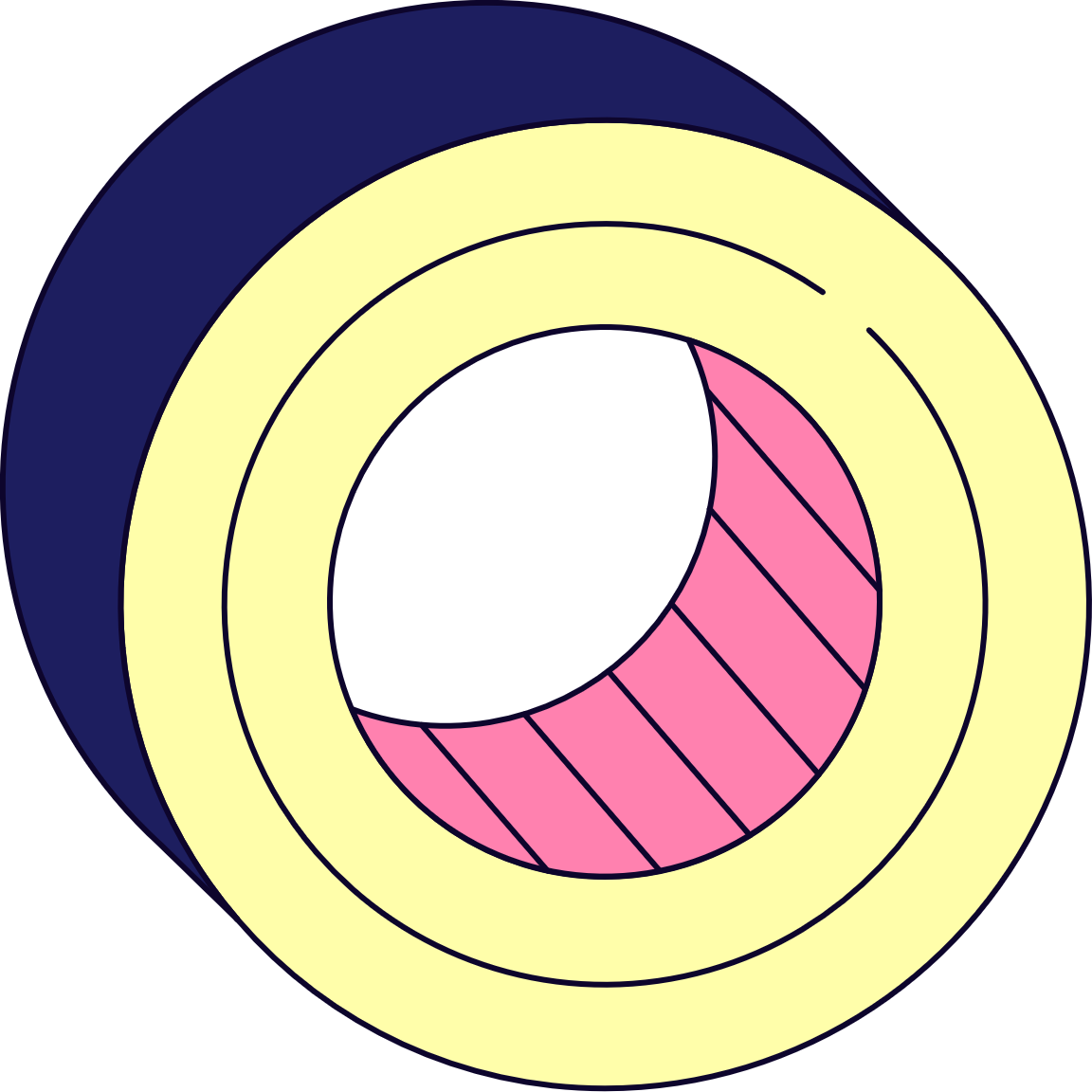 采购小组
现场小组
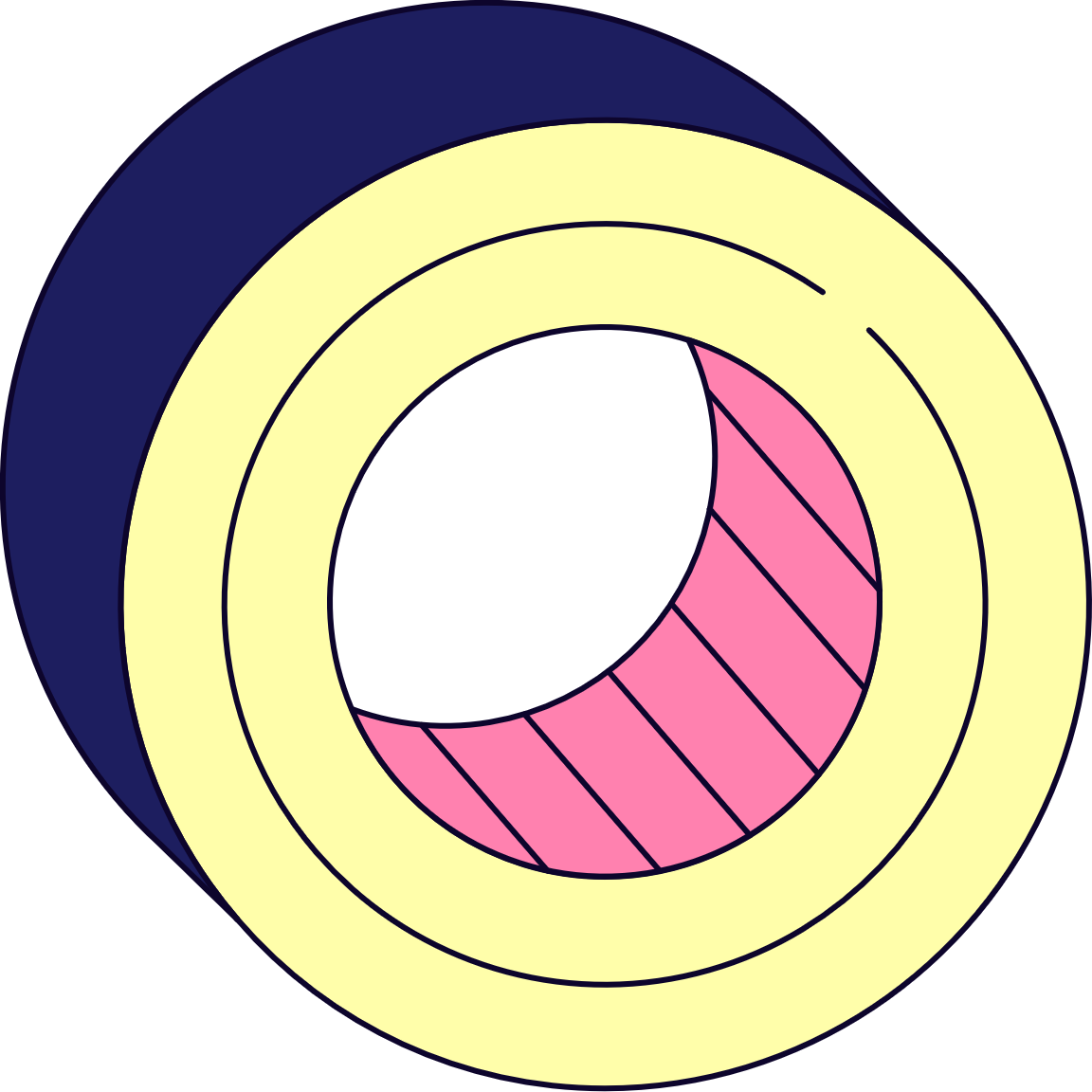 物资采购
场地布置
按照活动物料清单及各小组其他相关需求采购整体所需物料，含布场、服装、道具等
联系广告公司沟通设计现场装扮图，并按照设计图及活动要求布置现场
关键环节
节目设计
各系列及网点均需要表演2~3个节目，可邀请专业老师设计节目并教学排练
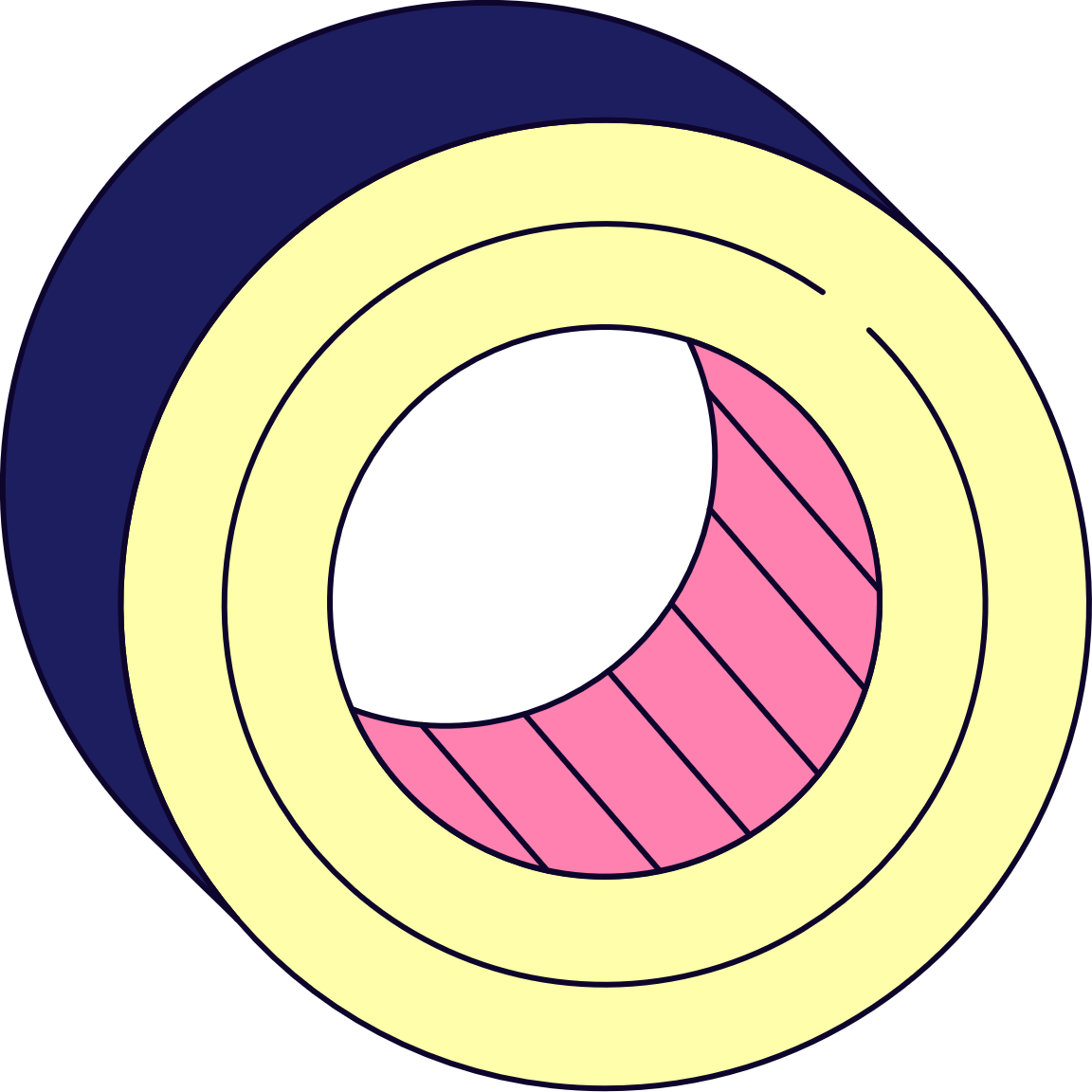 前期宣传
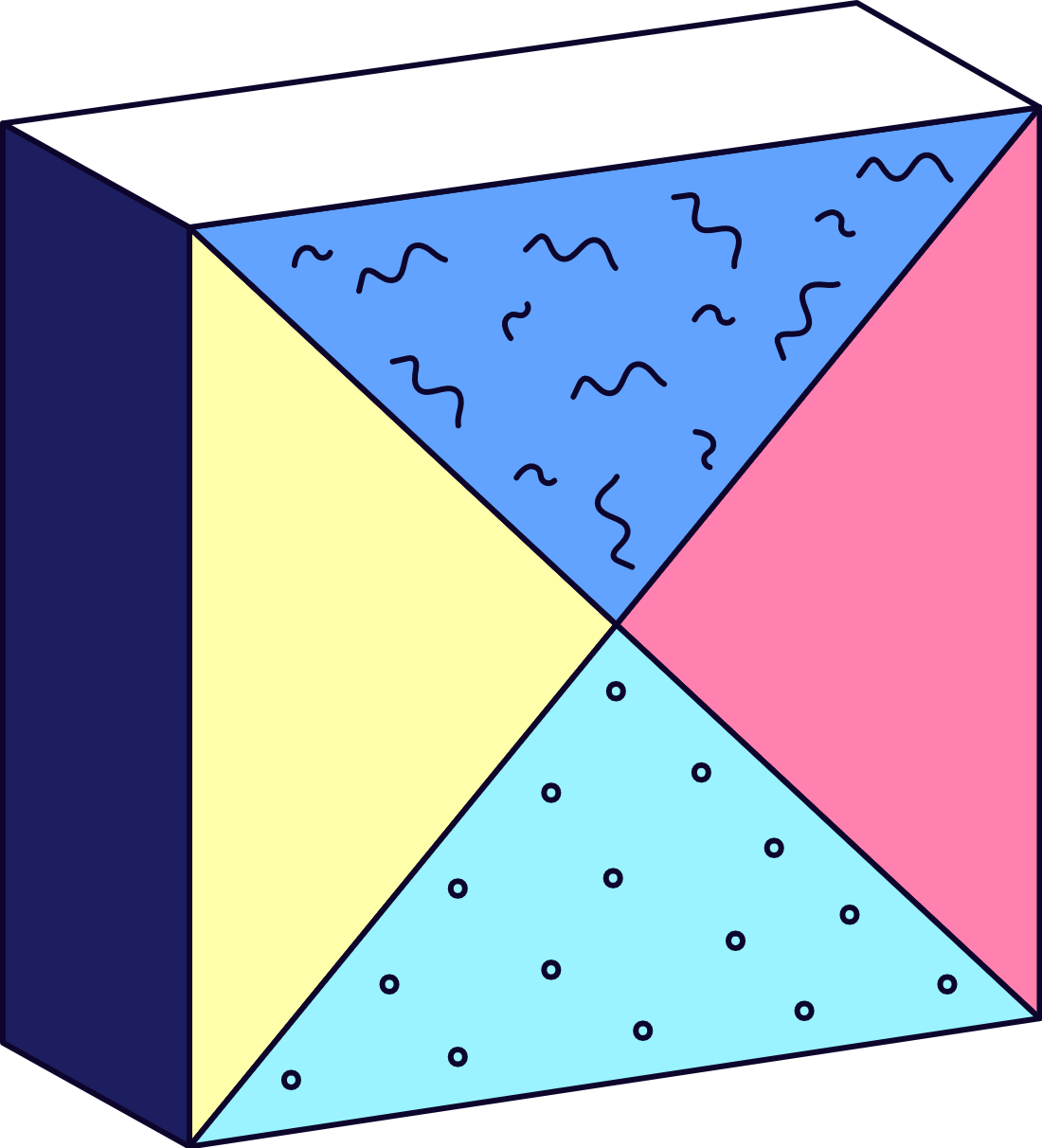 注意户外广告宣传内容的合规性，活动预热视频需提前一个月完成拍摄投放
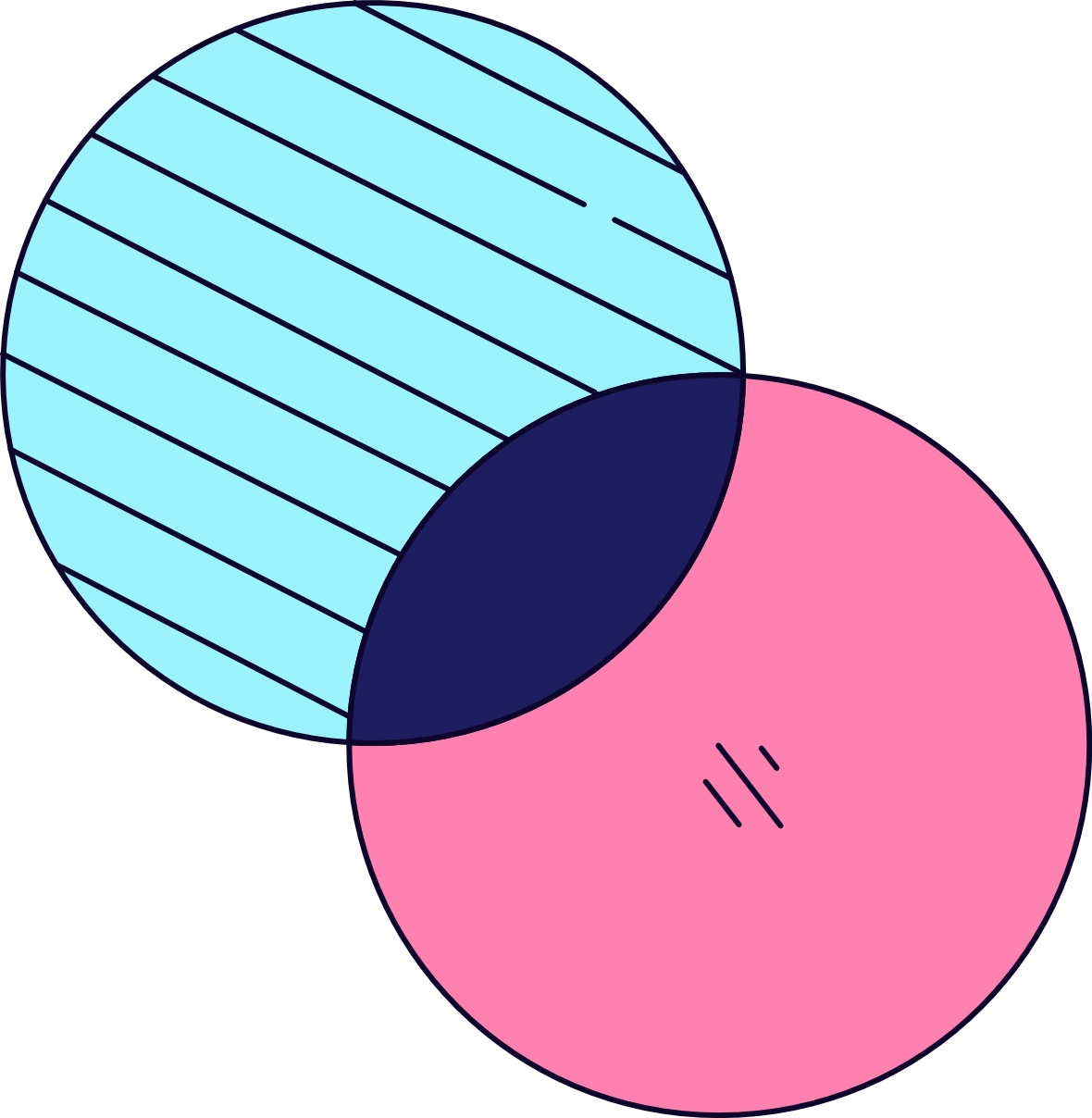 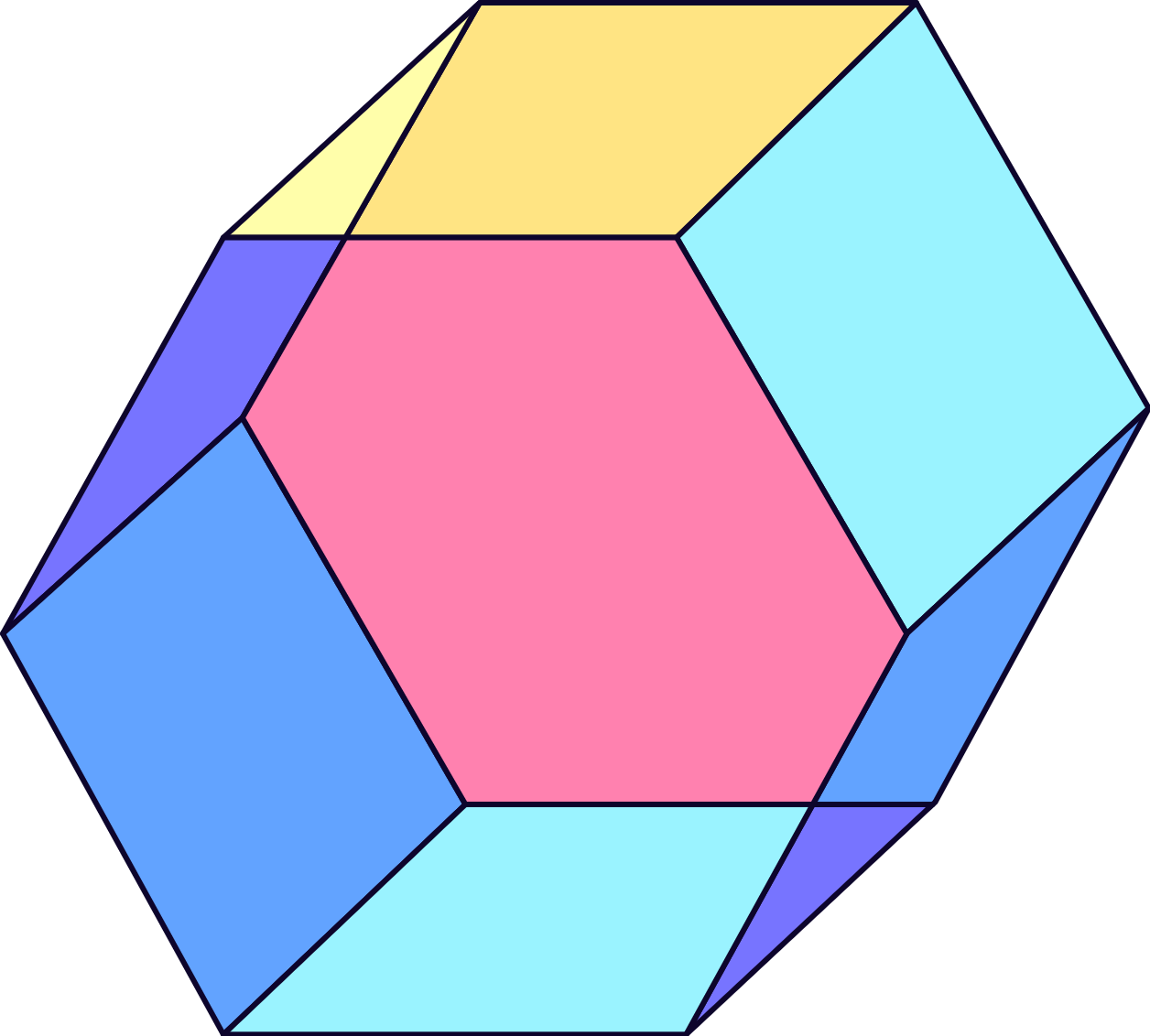 场地布置
与广告公司提前沟通场地布置主视觉，场地布置需提前一天全部完成
物资采购
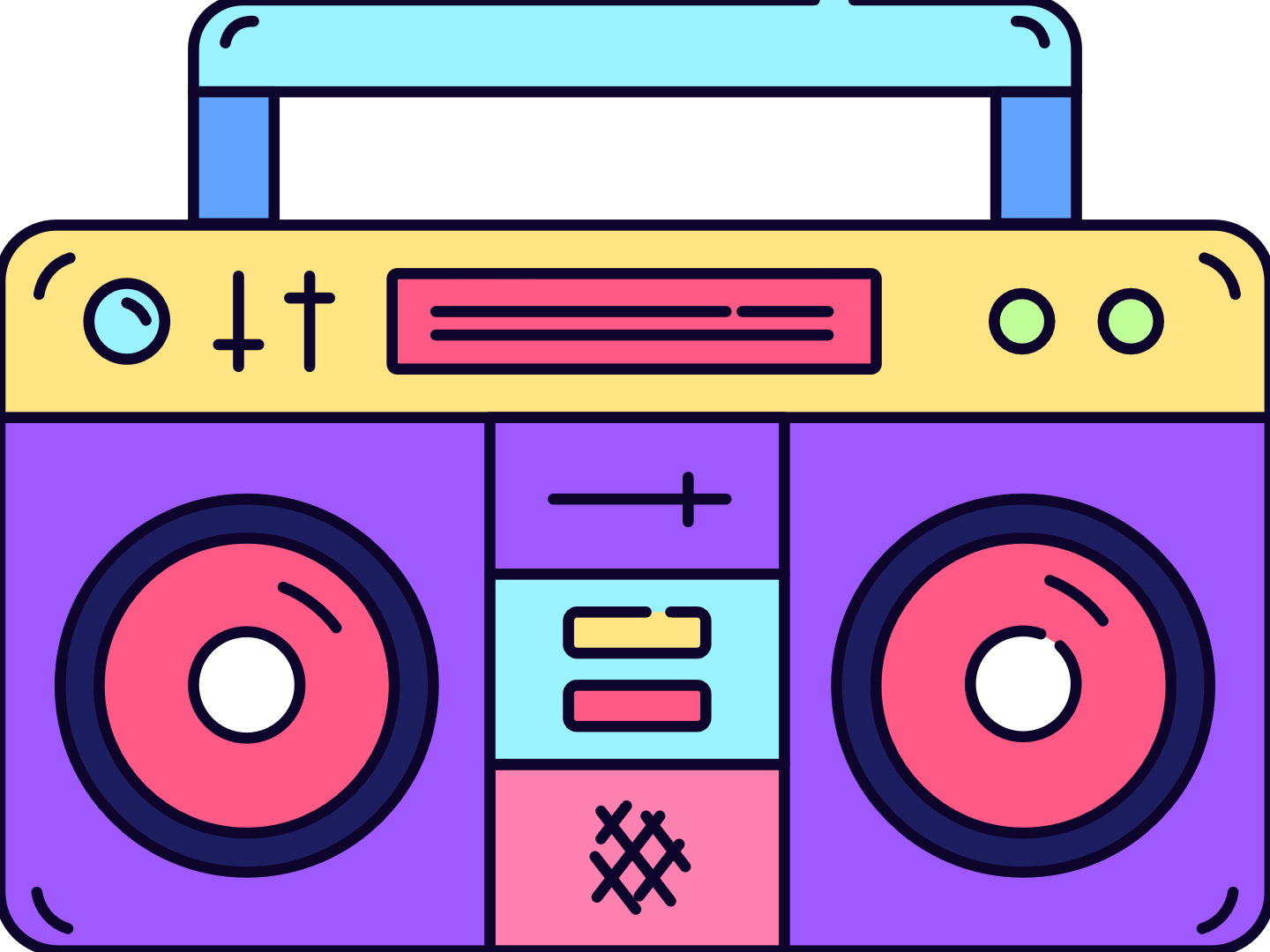 各部门按要求申请活动费用后由采购小组统一采购，相关物资清单需备份
活动进程安排
活动当天时间节点
天气预报
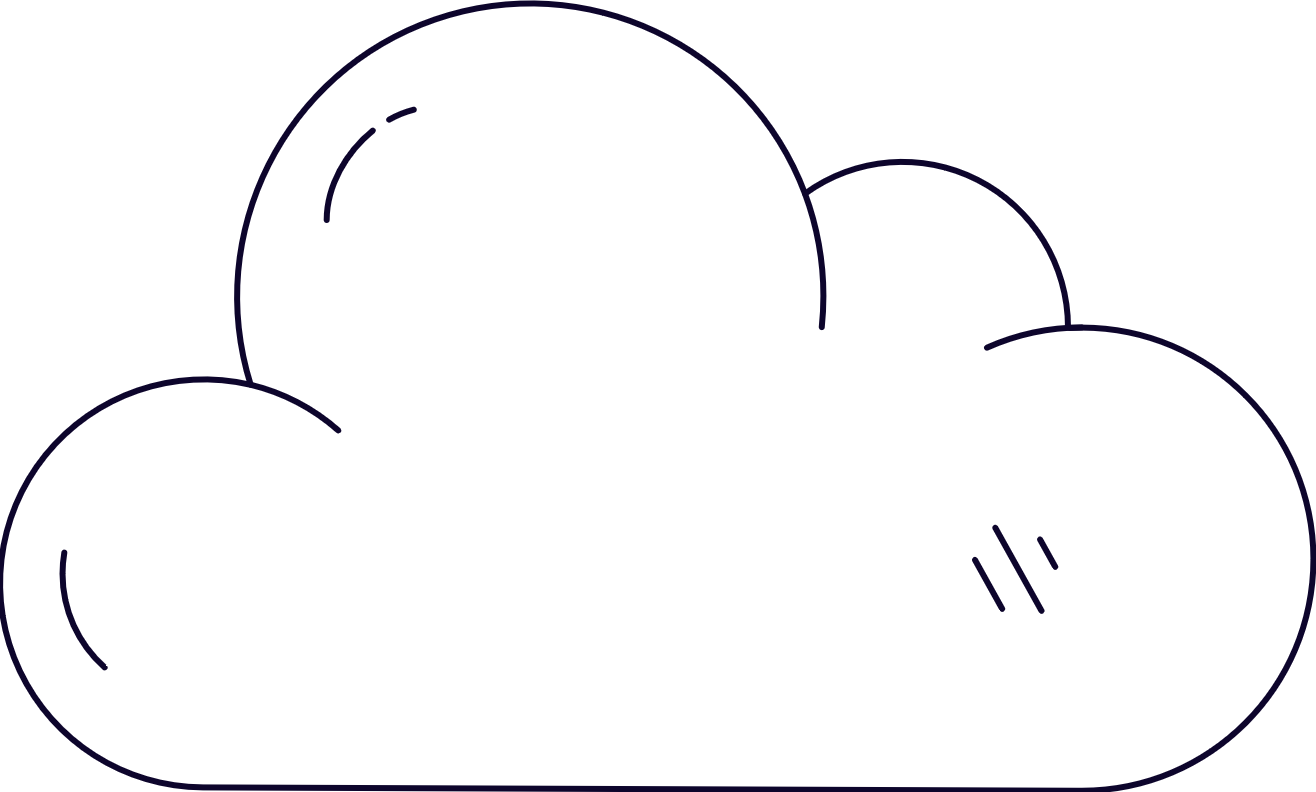 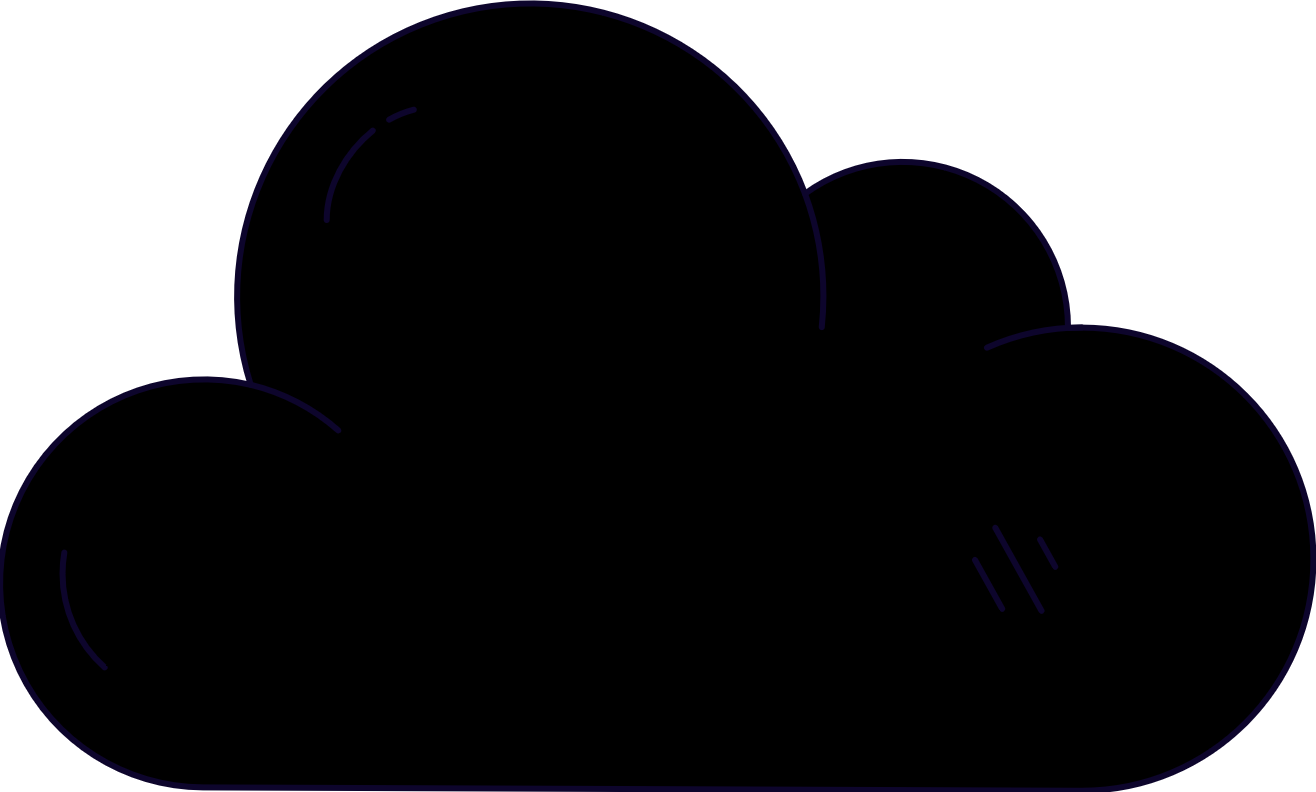 多云转晴
-5℃ ~ 0℃
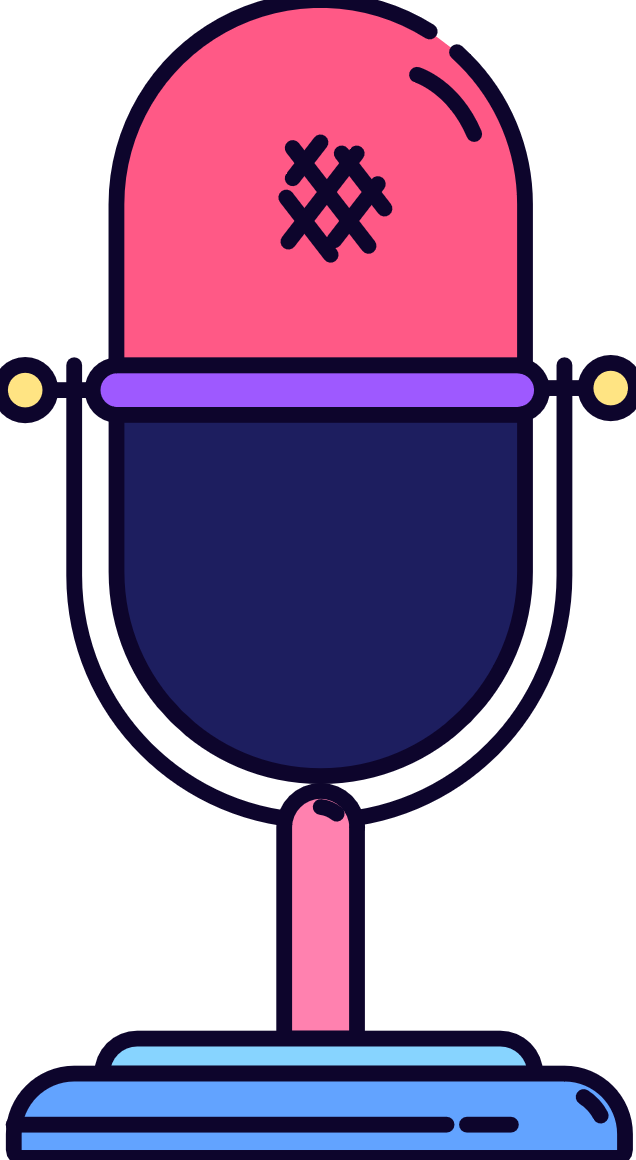 西北风3-4级
物资准备
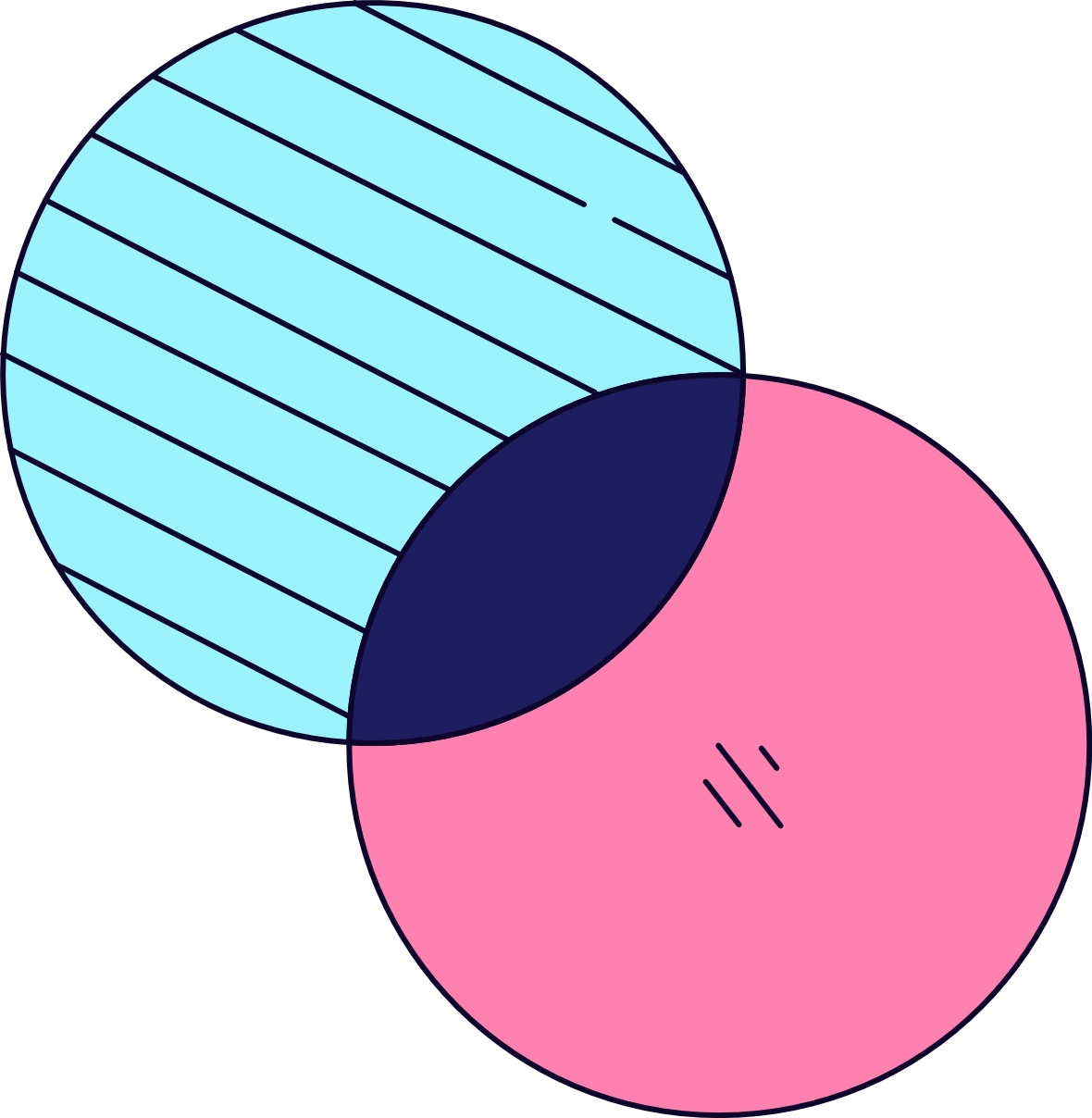 节目道具
抽奖礼品
晚宴菜单
节目演出人员服装、演出道具、圣诞树及装扮道具、场外合影道具
活动现场抽奖奖品采购及保管、场外互动小礼品沟通确认下单采购
根据公司外出用餐餐标规定，预订菜品并提前沟通酒店着手准备
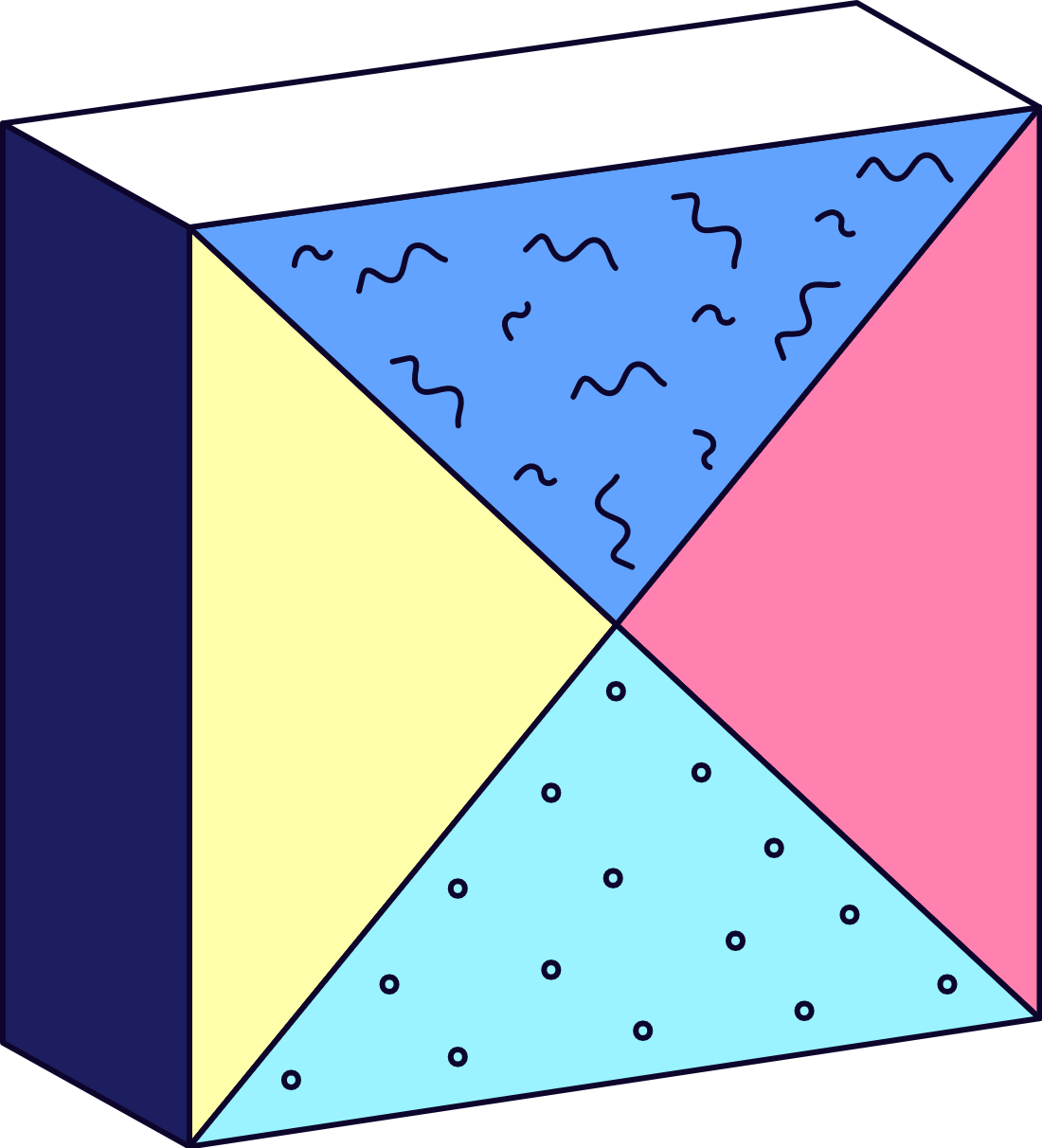 销售清单
年度指标全部完成
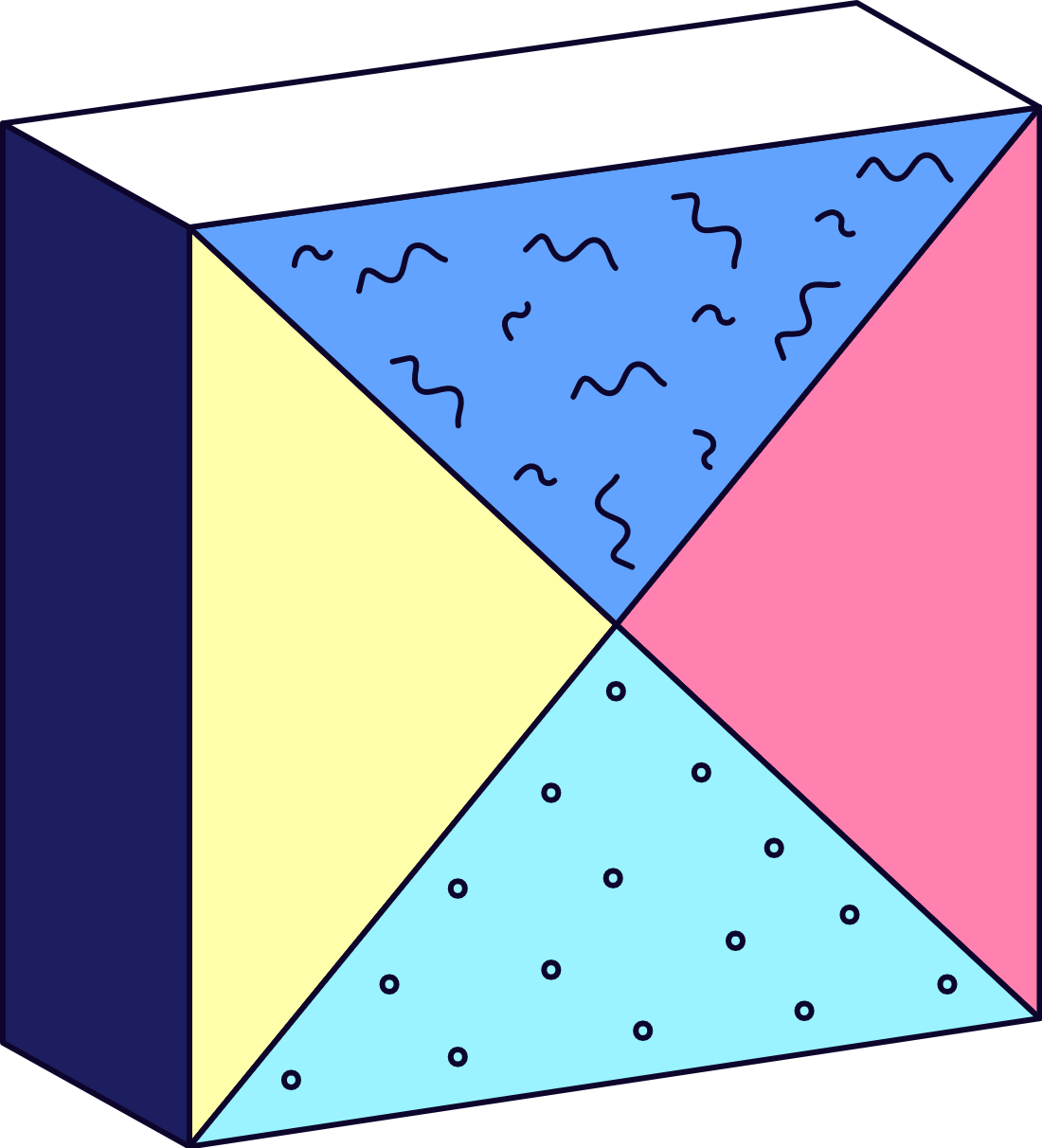 各部门费用支持分布
(单位：万）
03 现场设计
SCENE DESIGN
PART THREE
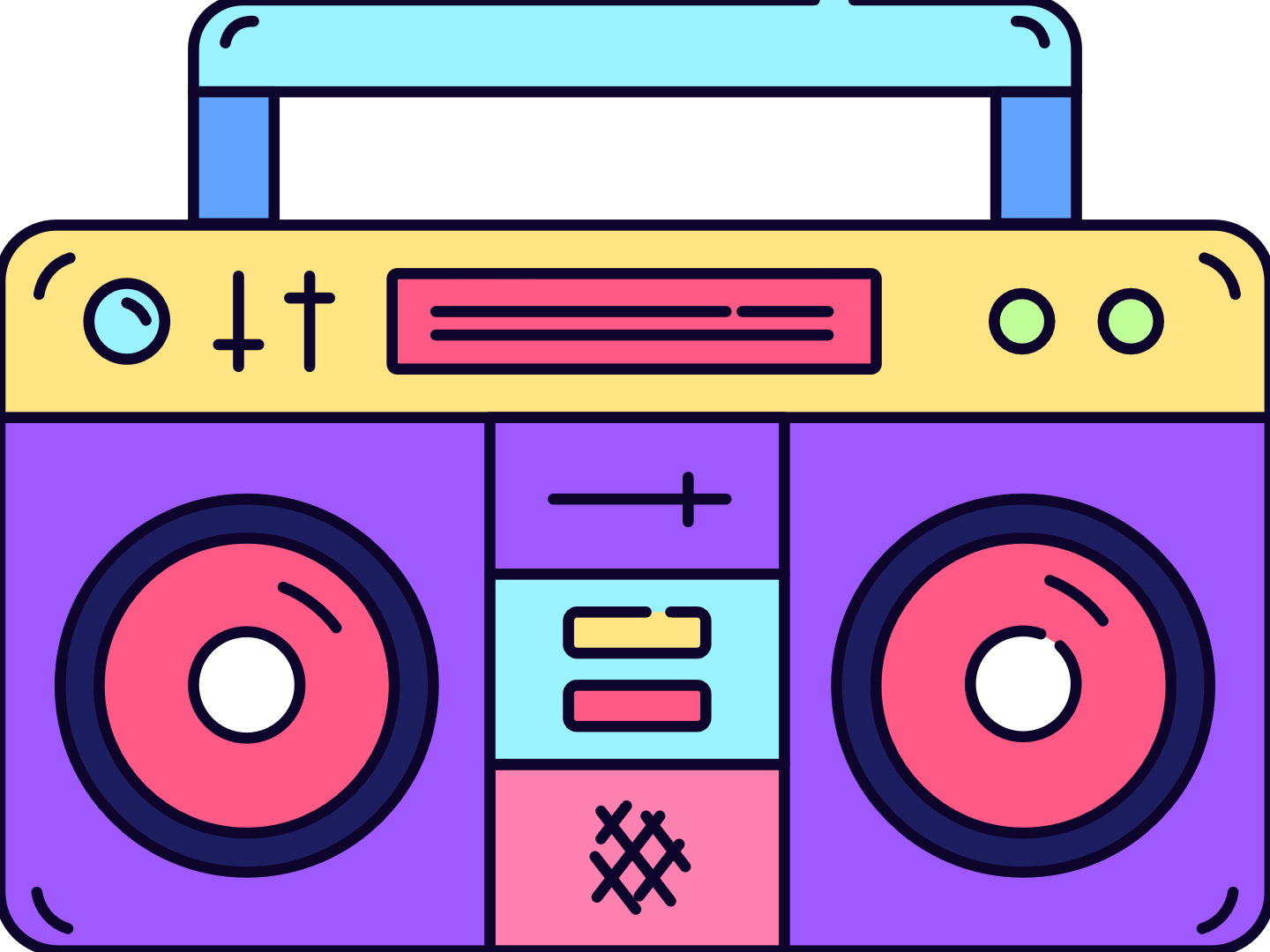 效果设计
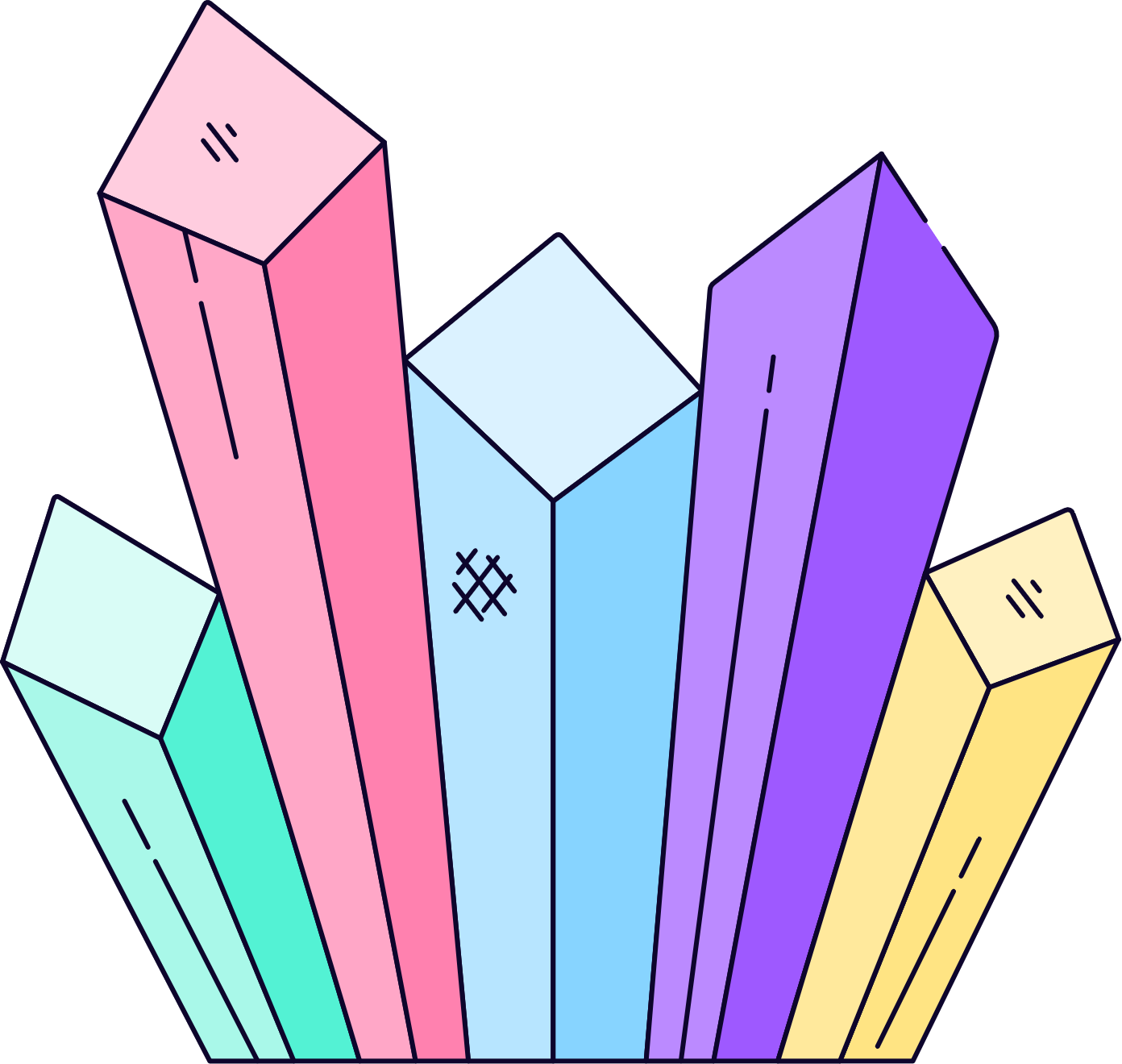 整体气氛布置特点
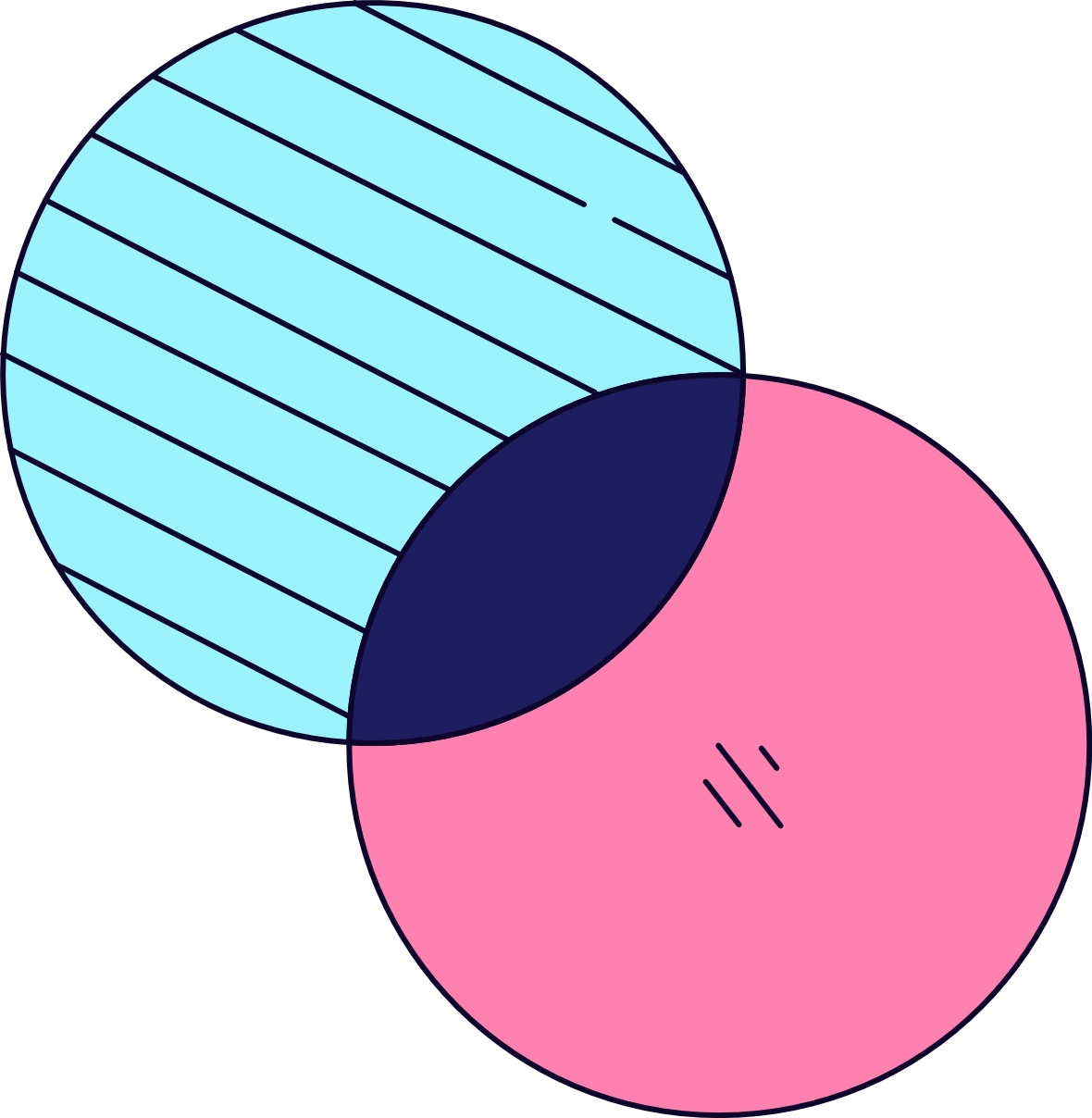 以圣诞树为主体烘托整体氛围感
参考方案：
安排圣诞老人的人偶增强代入感
在大厅外空地摆设一颗三米高的挂满圣诞彩铃、贺卡、彩带、雪花、礼物等装饰物的圣诞树，烘托节日气氛。
橱窗道具放置有圣诞特点装饰物
现场布置
布置要点
外场布置
设置显眼指示牌、签到处、合影区、游戏互动区、茶歇区。签到处设置签名墙，合影区放置圣诞装饰物及相关手举牌。
舞台布置
用圣诞树、圣诞球、圣诞礼盒做舞台正面装饰，穿插金色丝带及与中国结彩灯。安排专业人员对接灯光、音响、泡泡机、烟雾机等。
内场装饰
会场两侧用彩色圣诞球做装饰，用彩色丝带串联公司各部门风采展示合影照片。同时注意餐桌与鲜花的摆放。
现场布置
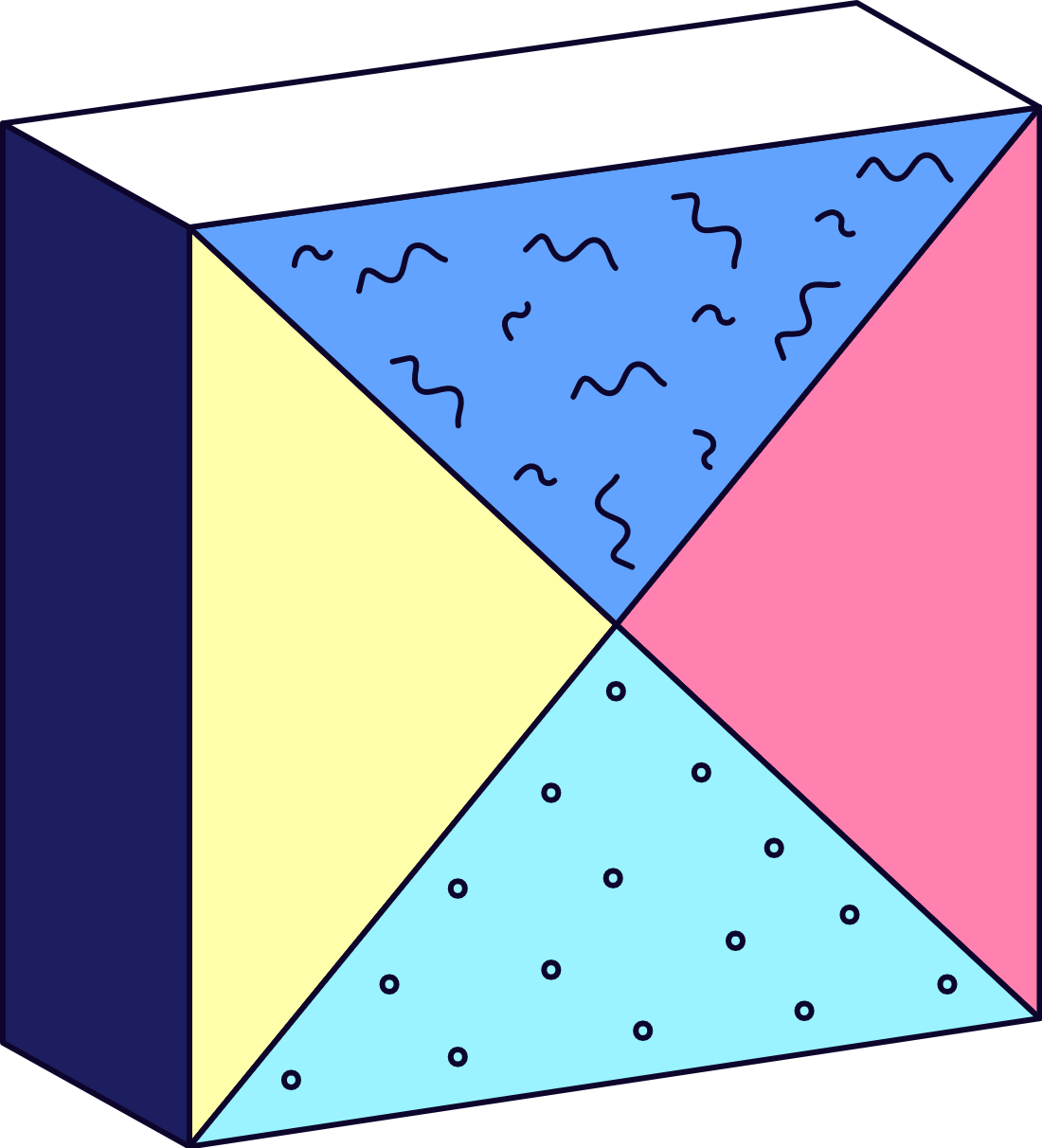 圣诞打卡墙
盲盒拆拆拆
圣诞大蛋糕
狂欢帽子节
场外设合影背景墙
签到领取圣诞福卡
团队合影打卡集赞
凭借福卡兑换盲盒
签到领取纪念徽章
需组队参与集体PK
获胜人员抽取奖品
拆解盲盒收获惊喜
班子领导共切蛋糕
用圣诞帽装装饰球
凭借徽章领取蛋糕
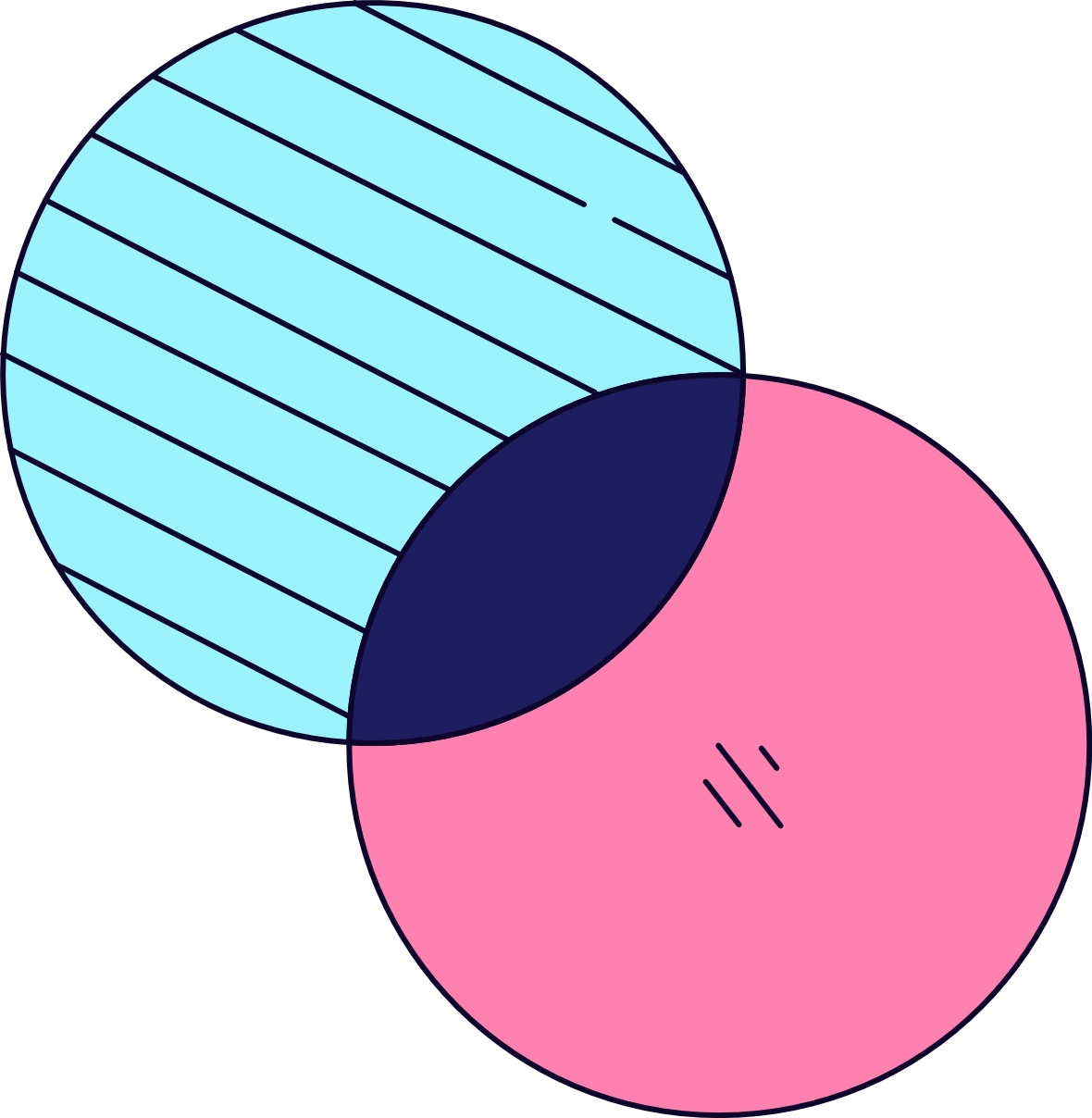 获胜团队抽取奖品
节目内容
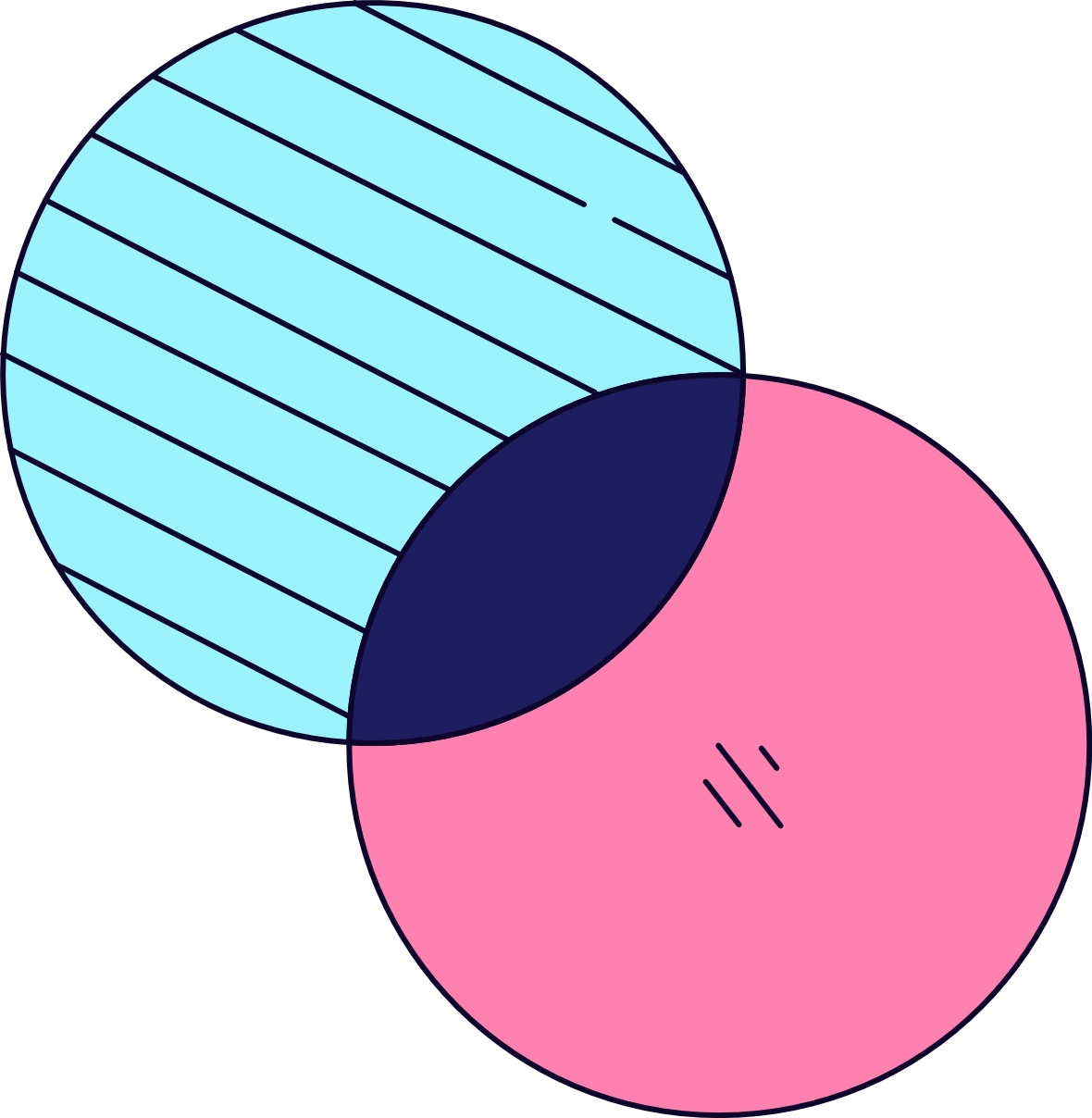 歌曲演唱
相声小品
《像风一样自由》
《桃花一朵朵》
《热爱105℃的你》
《没那么简单》
舞蹈表演
互动游戏
《鼓舞未来》
《圣诞嘉年华》
《青春有你》
《时间慢些走》
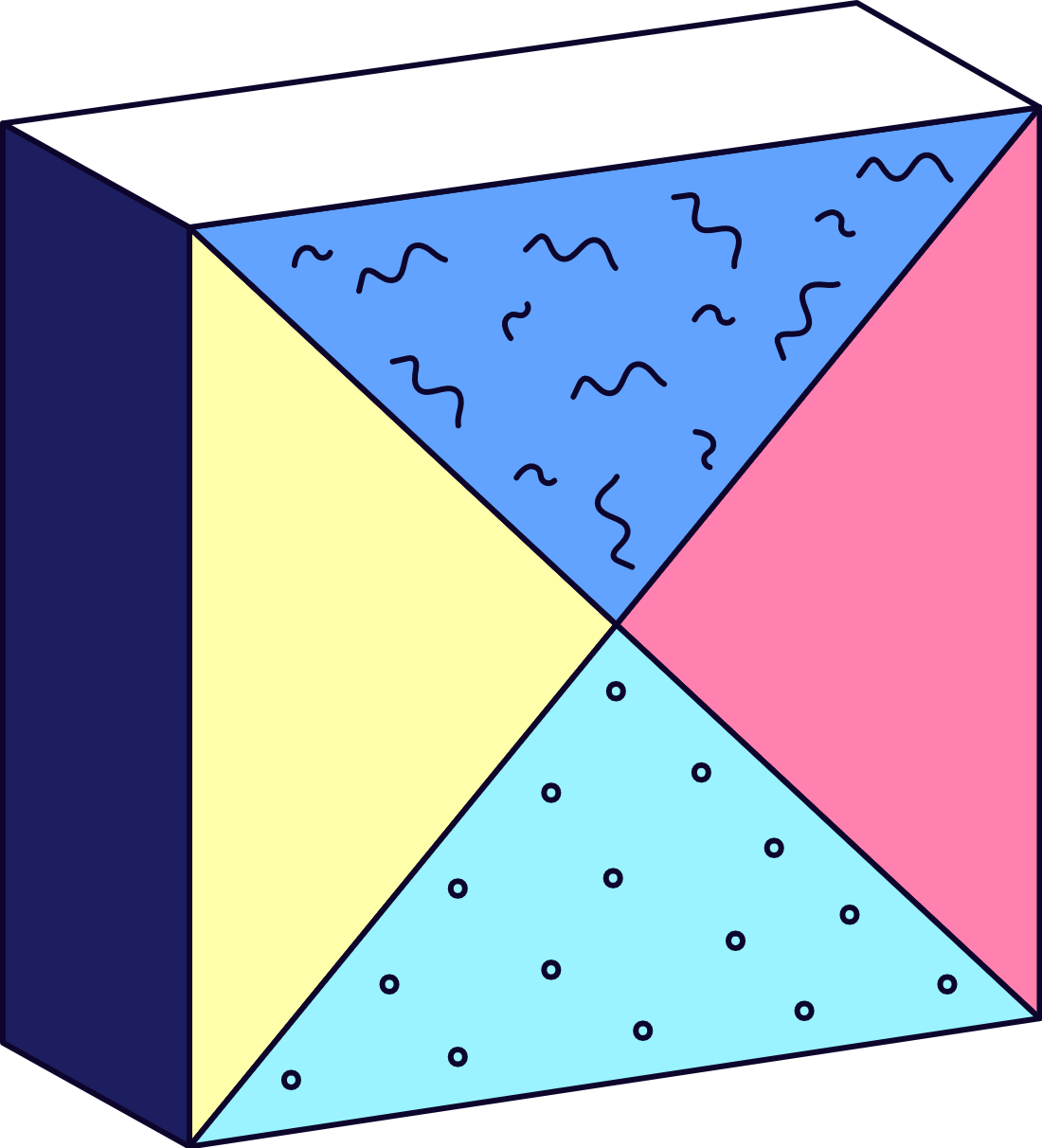 注意事项
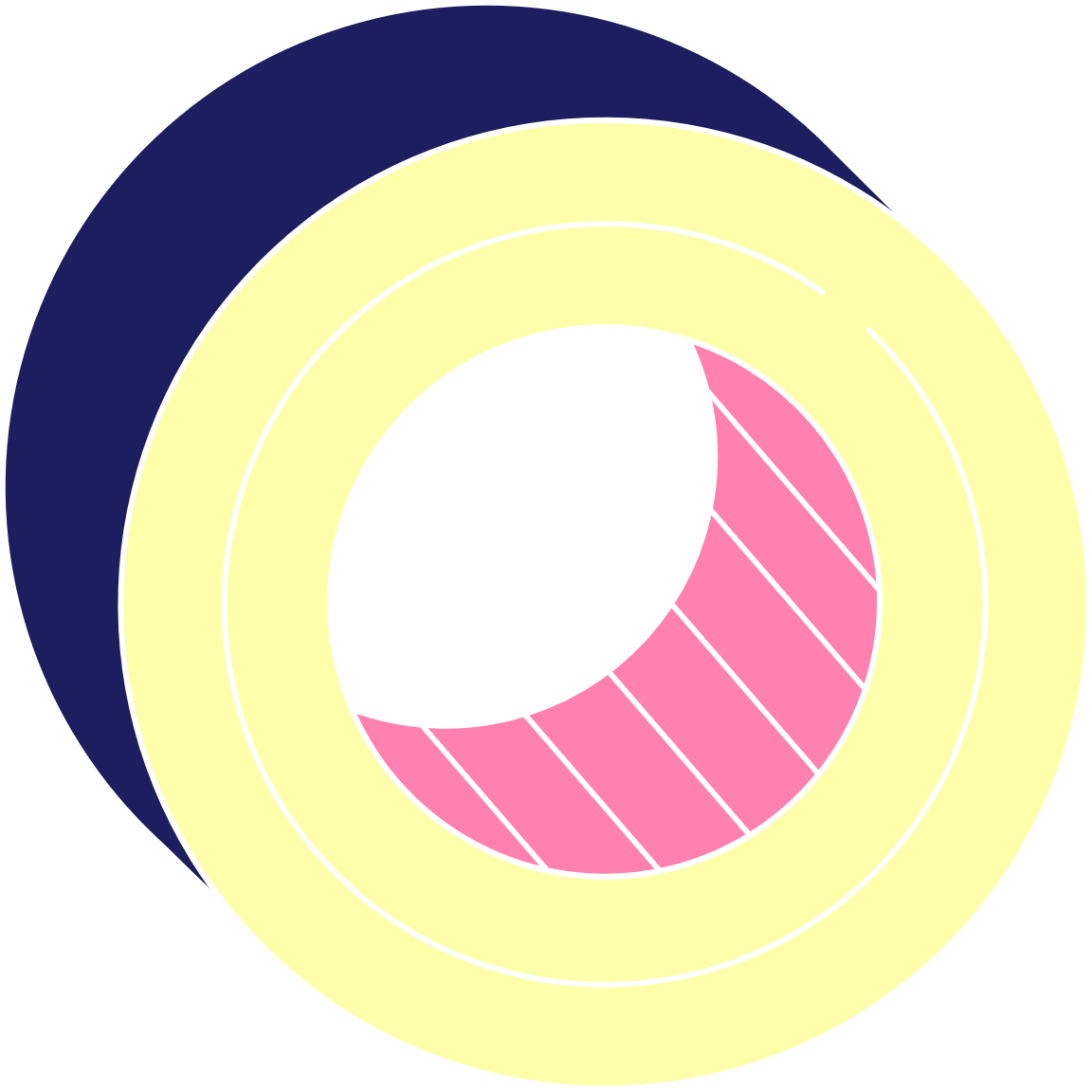 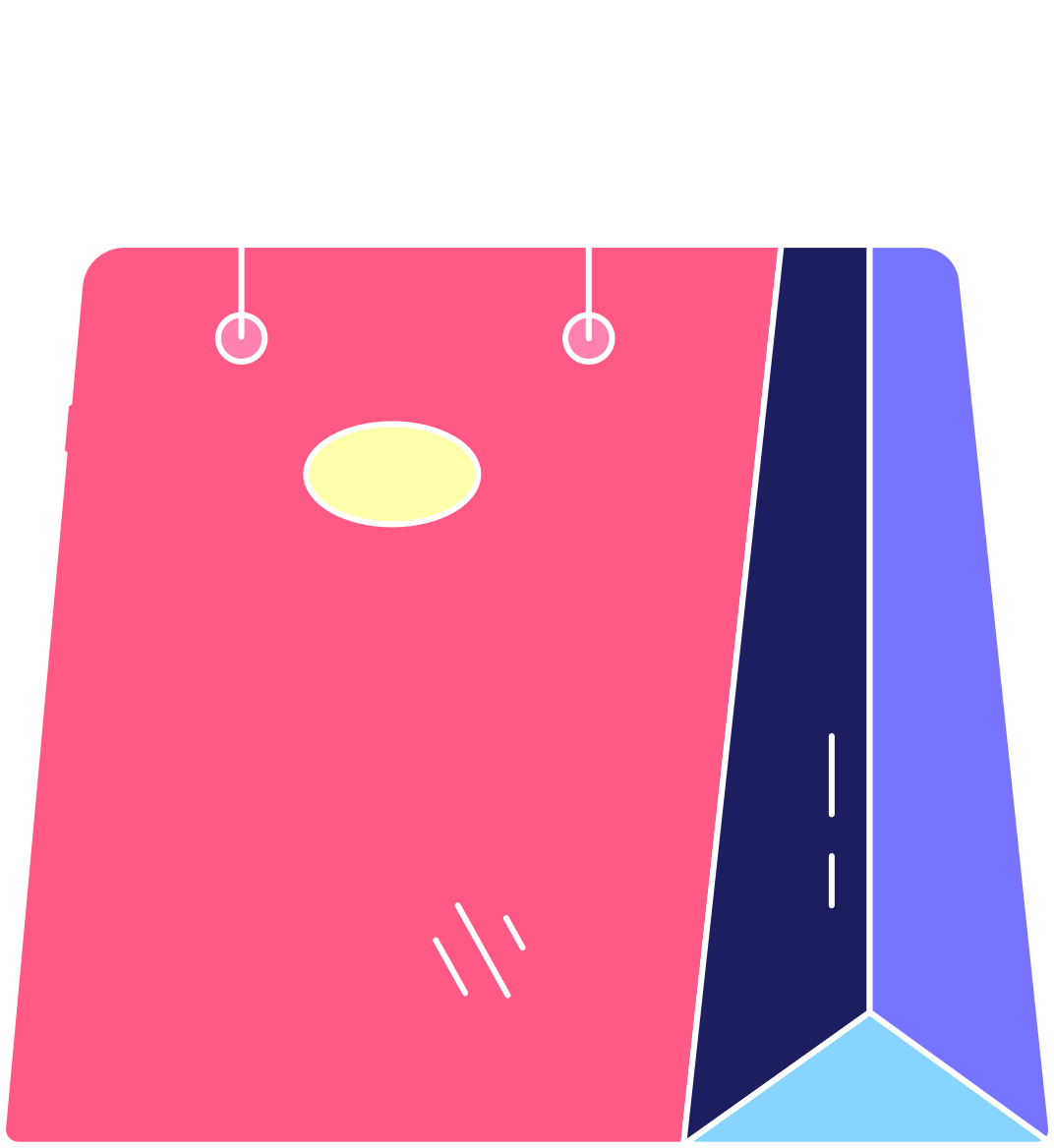 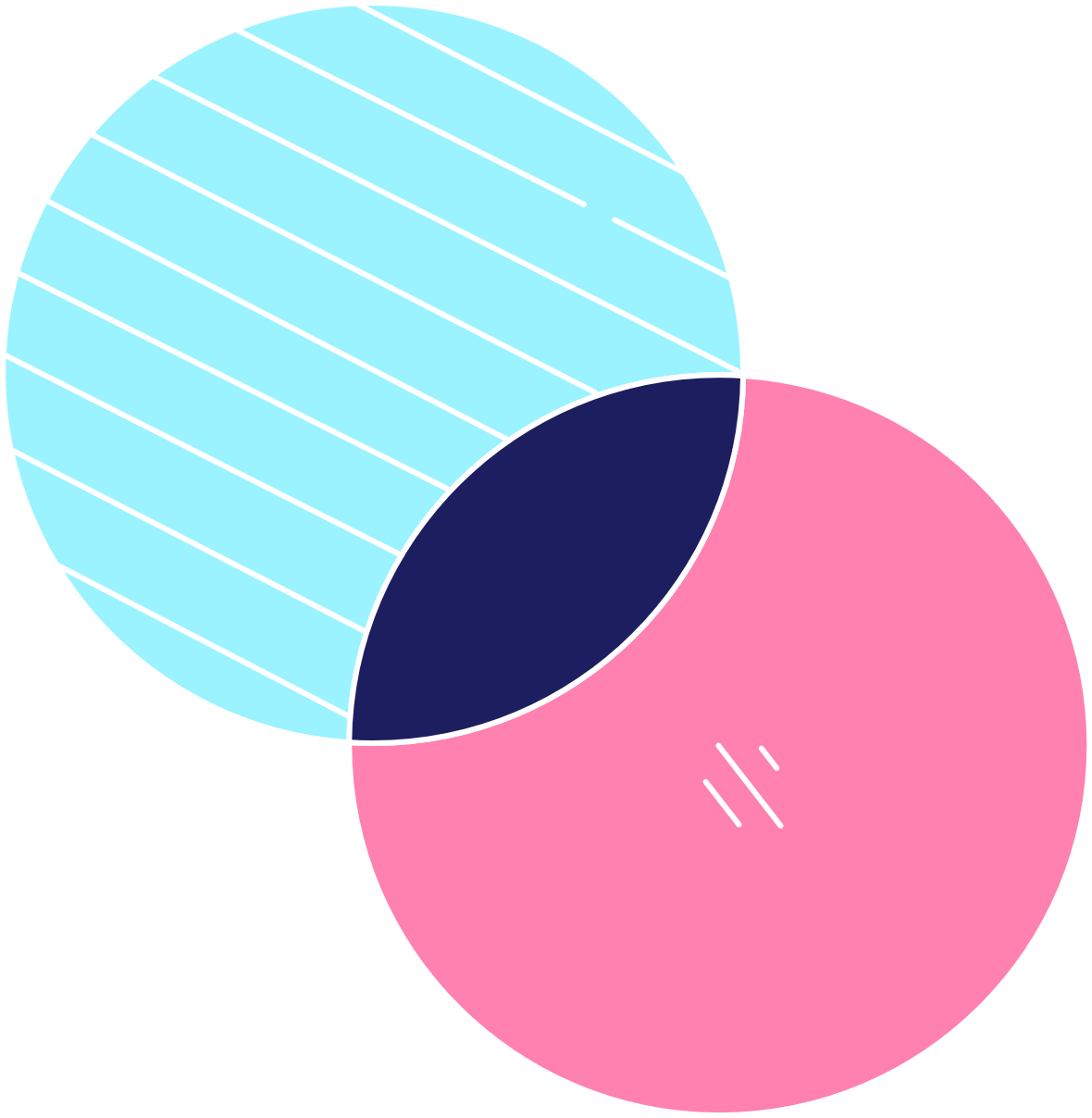 外场互动
礼品兑现
晚宴菜品
签到区礼仪人员指引
晚宴菜单沟通确认
活动礼品兑现登记
合影区现场出图效果
上菜时间协调沟通
盲盒数量清点记录
游戏互动区人员安全
上菜路线规划安排
颁奖奖牌人员核对
停车扫码区指示说明
现场服务秩序维护
抽奖礼品登记校验
04 盛典现场
FESTIVAL SCENE
PART FOUR
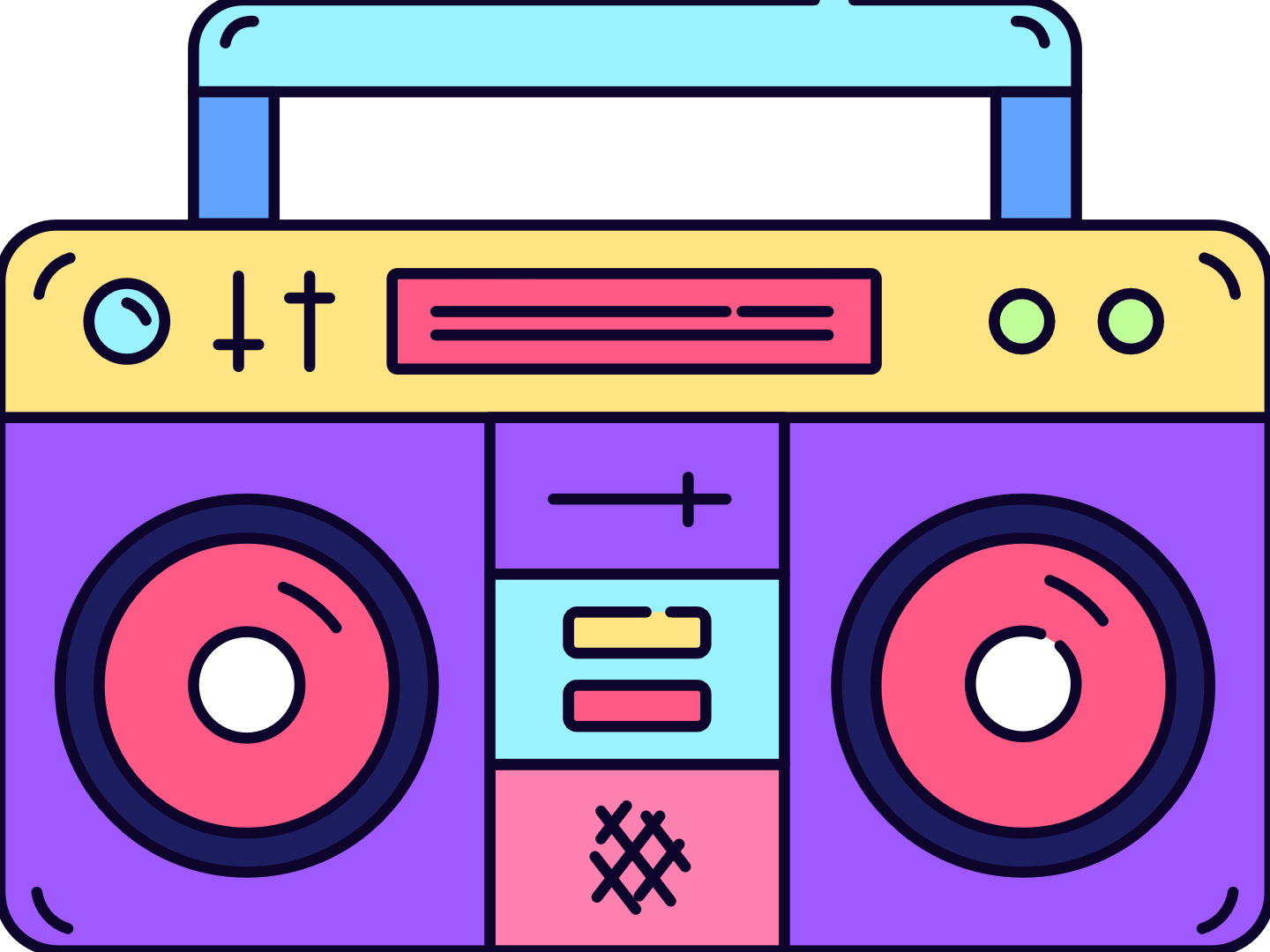 COMING SOON
盛典安排
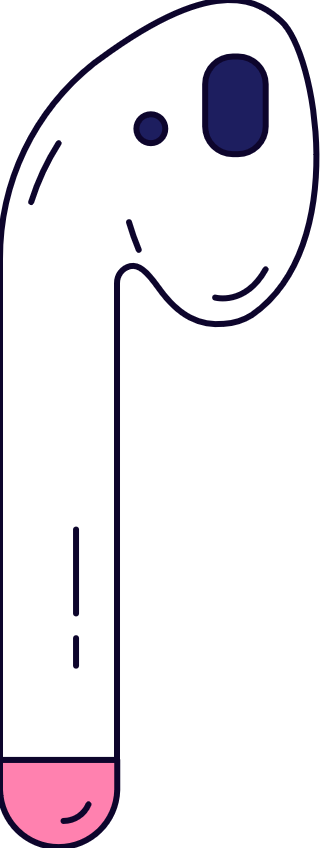 精彩不错过！
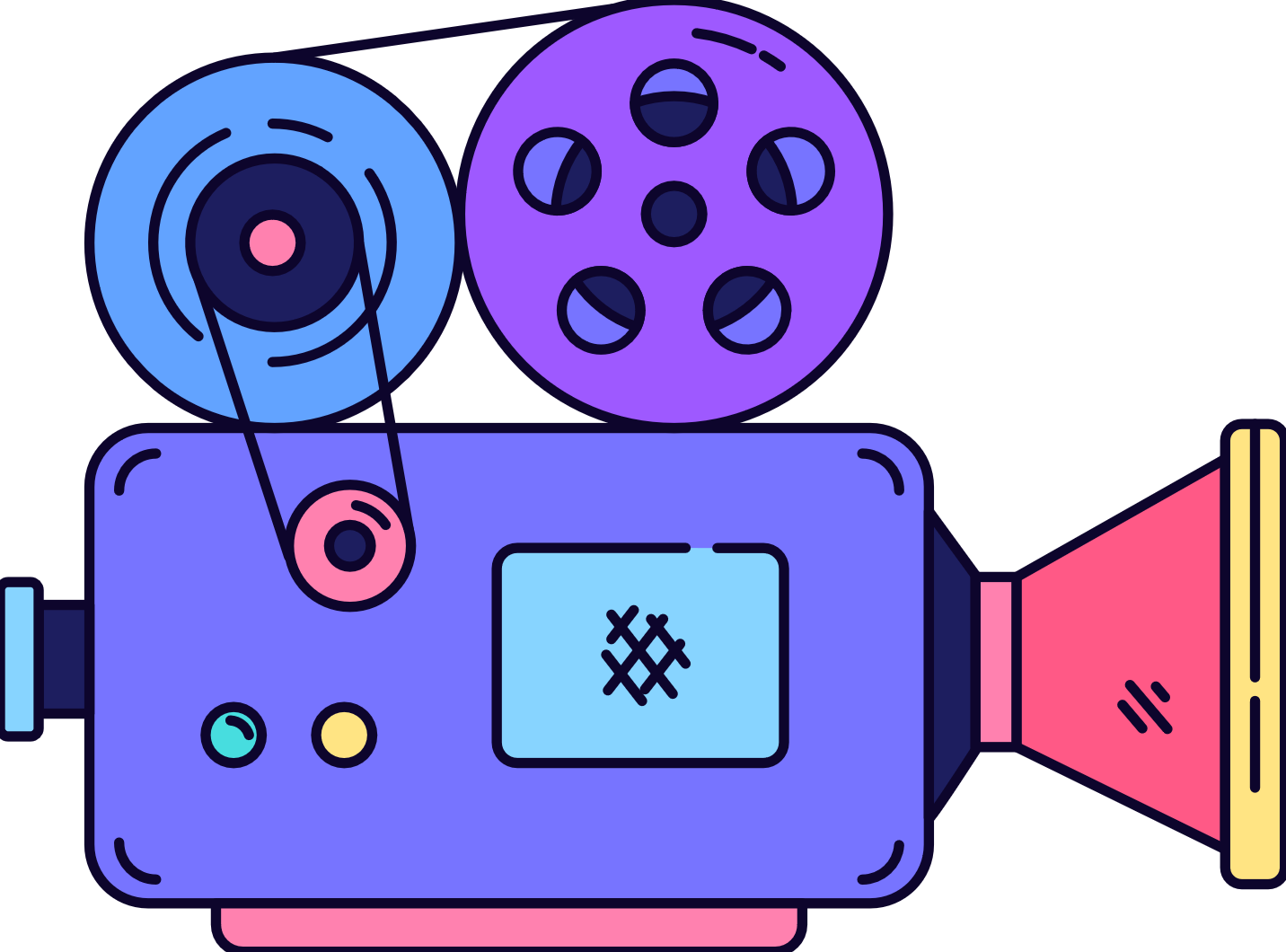 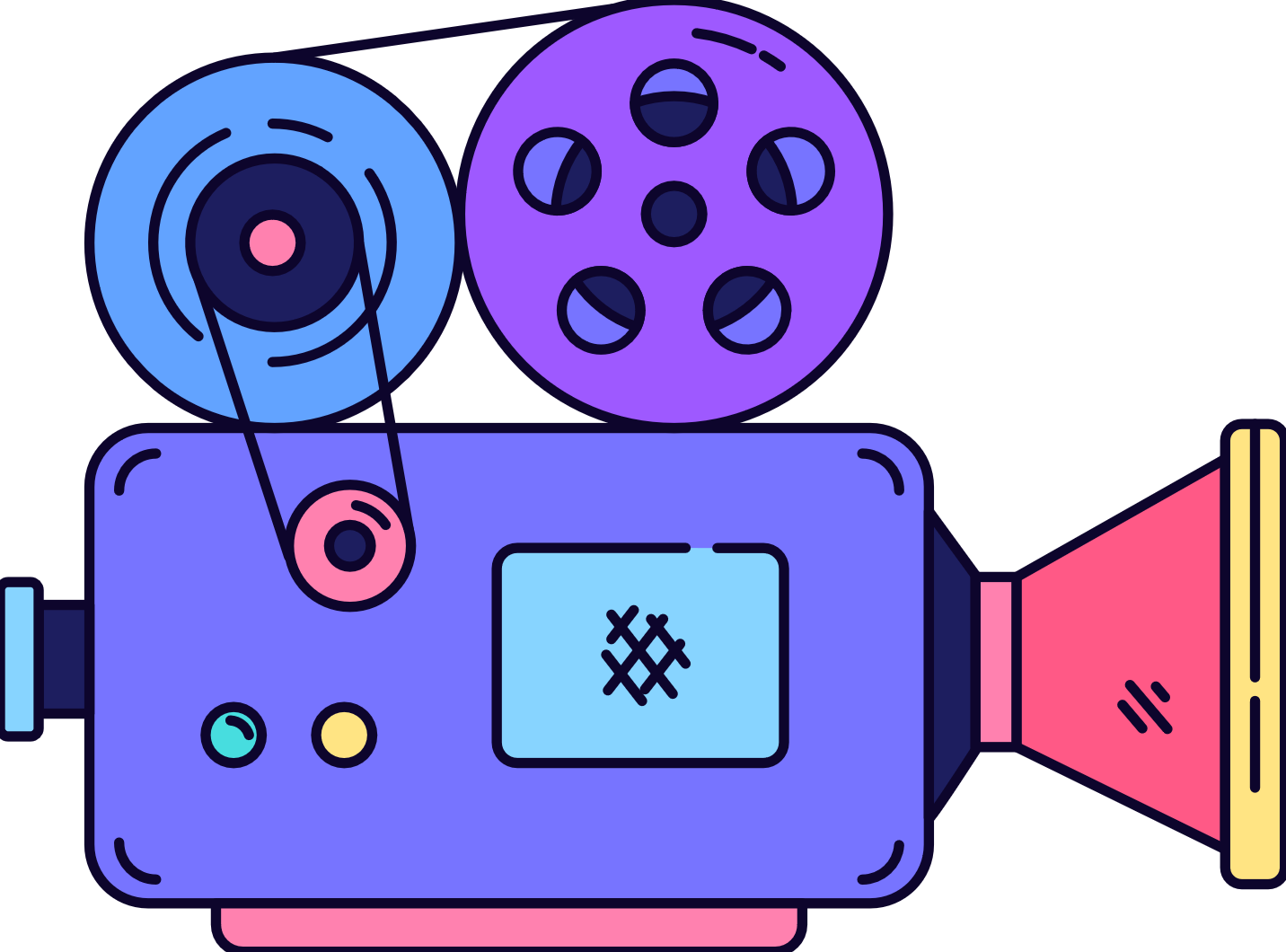 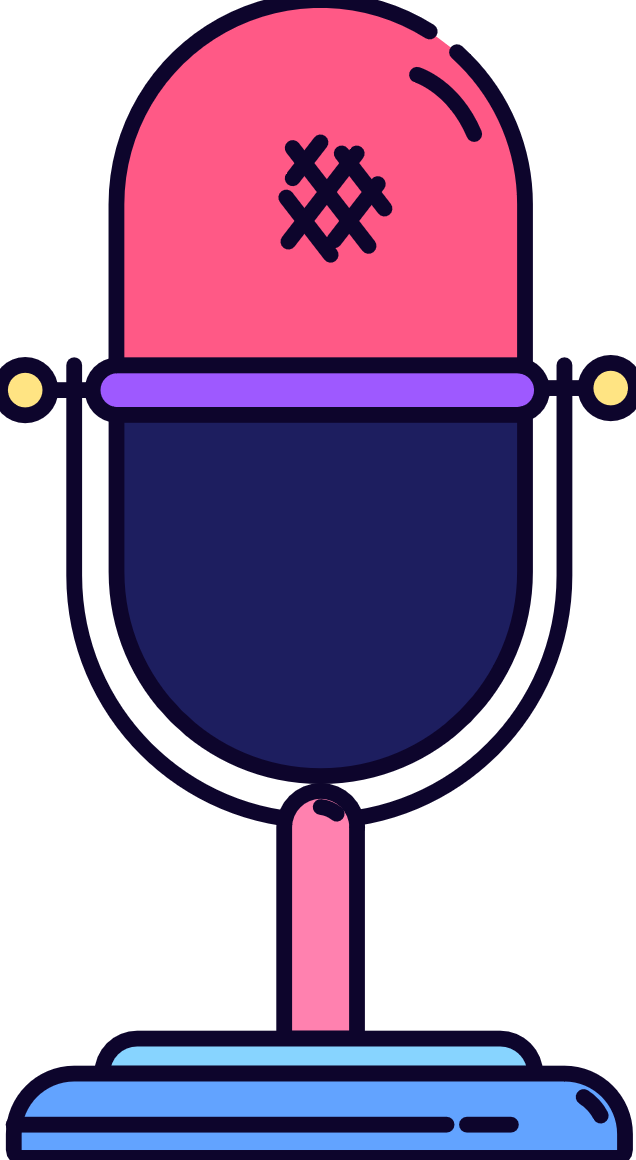 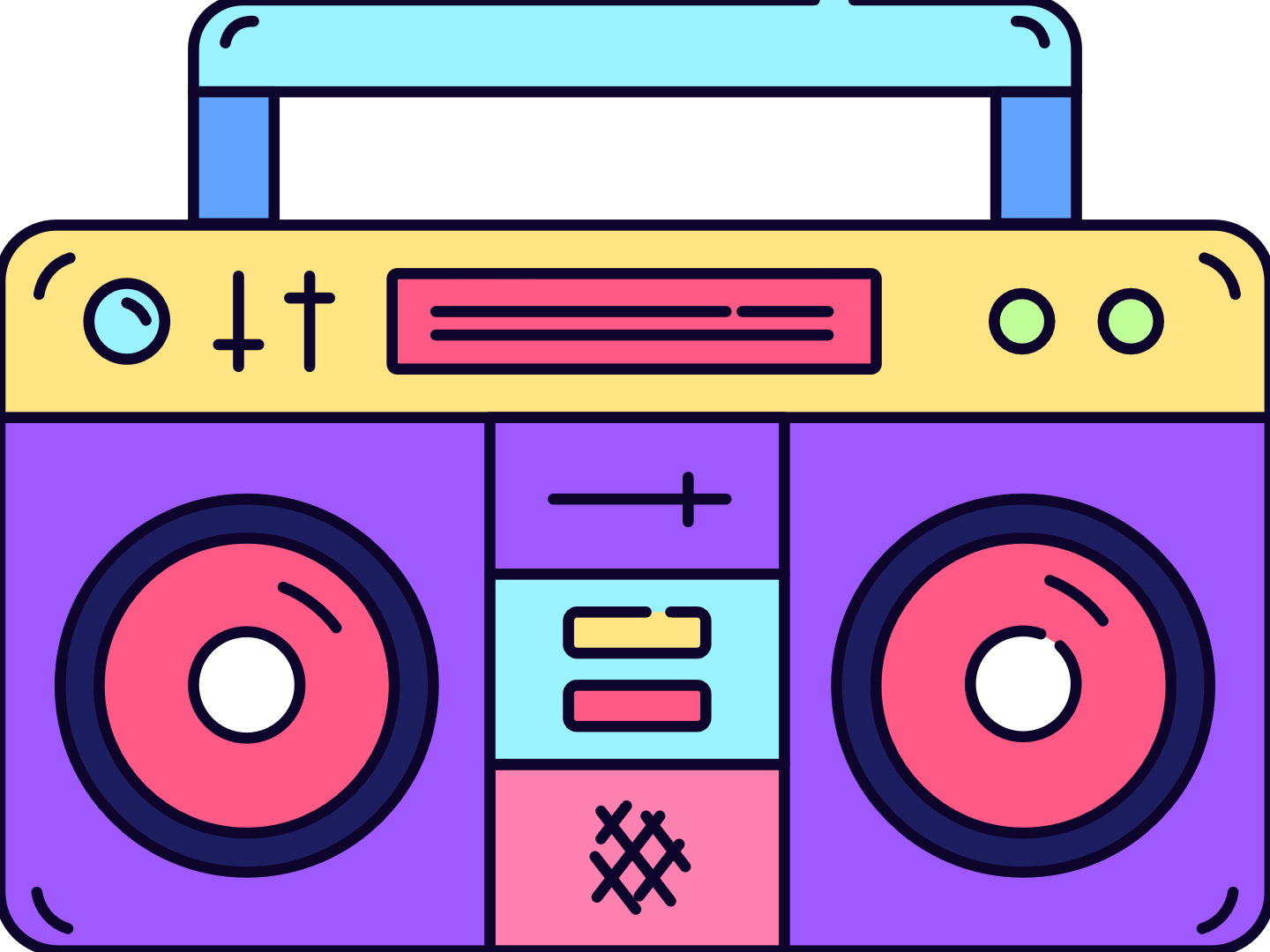 嘉宾分享
沈小呆
广州分公司高级业务总监
复旦大学博士学位毕业
CHFP国家一级理财规划师
RFC注册财务顾问师
MDRT百万圆桌高级会员
企业家俱乐部荣誉会长
广州十大金牌理财师
20XX
20XX
广州市最具价值
广州市最具影响力
风云人物
商界人物
优秀表彰
最佳新人奖
最具潜力奖
最优讲师奖
最佳团队奖
（共20人，分2批次颁奖）
（共40人，分2批次颁奖）
（共20人，分2批次颁奖）
（共10人，分1批次颁奖）
1
3
2
4
优秀团队
筹备团队
运营团队
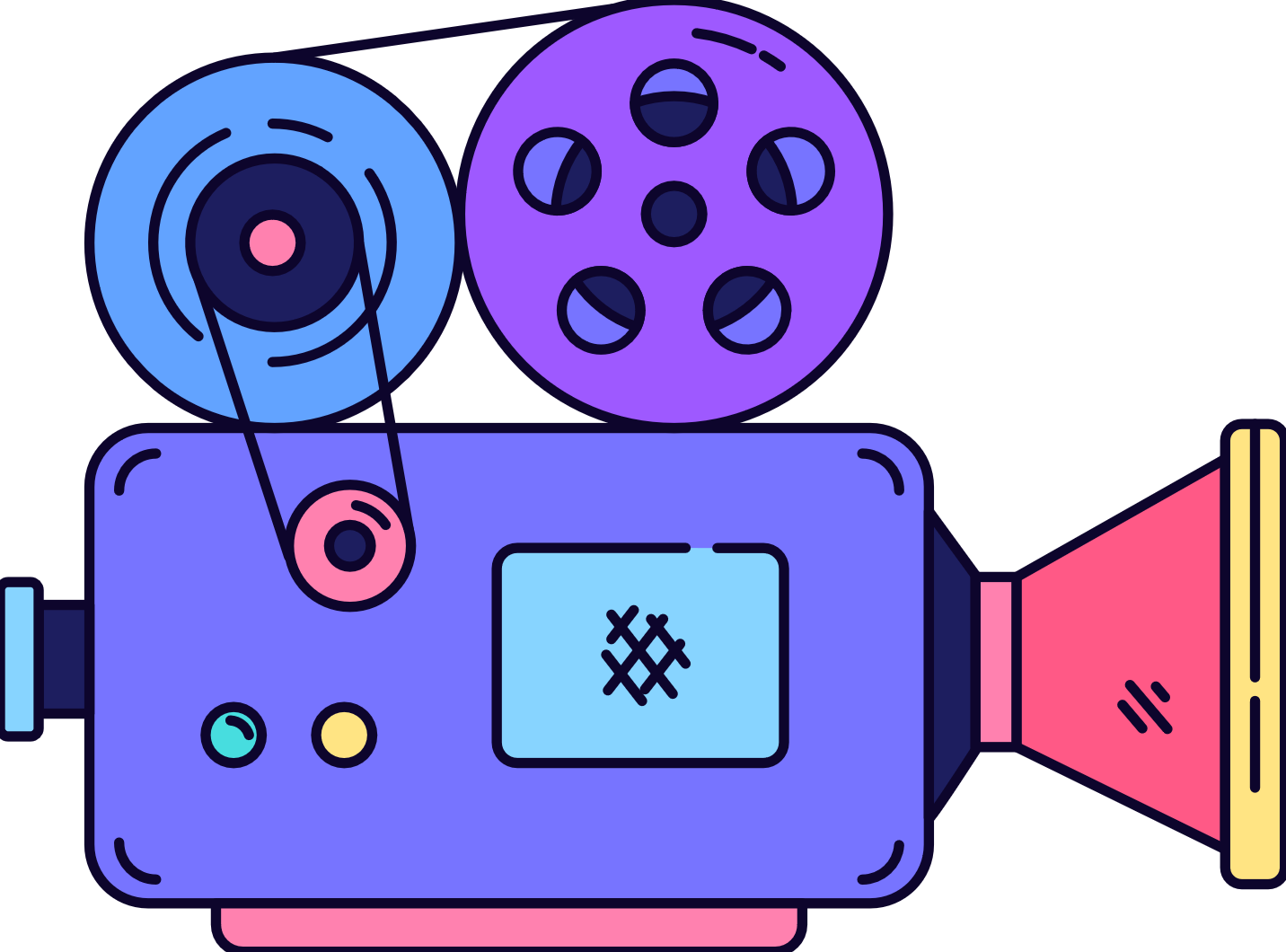 后勤团队
客服团队
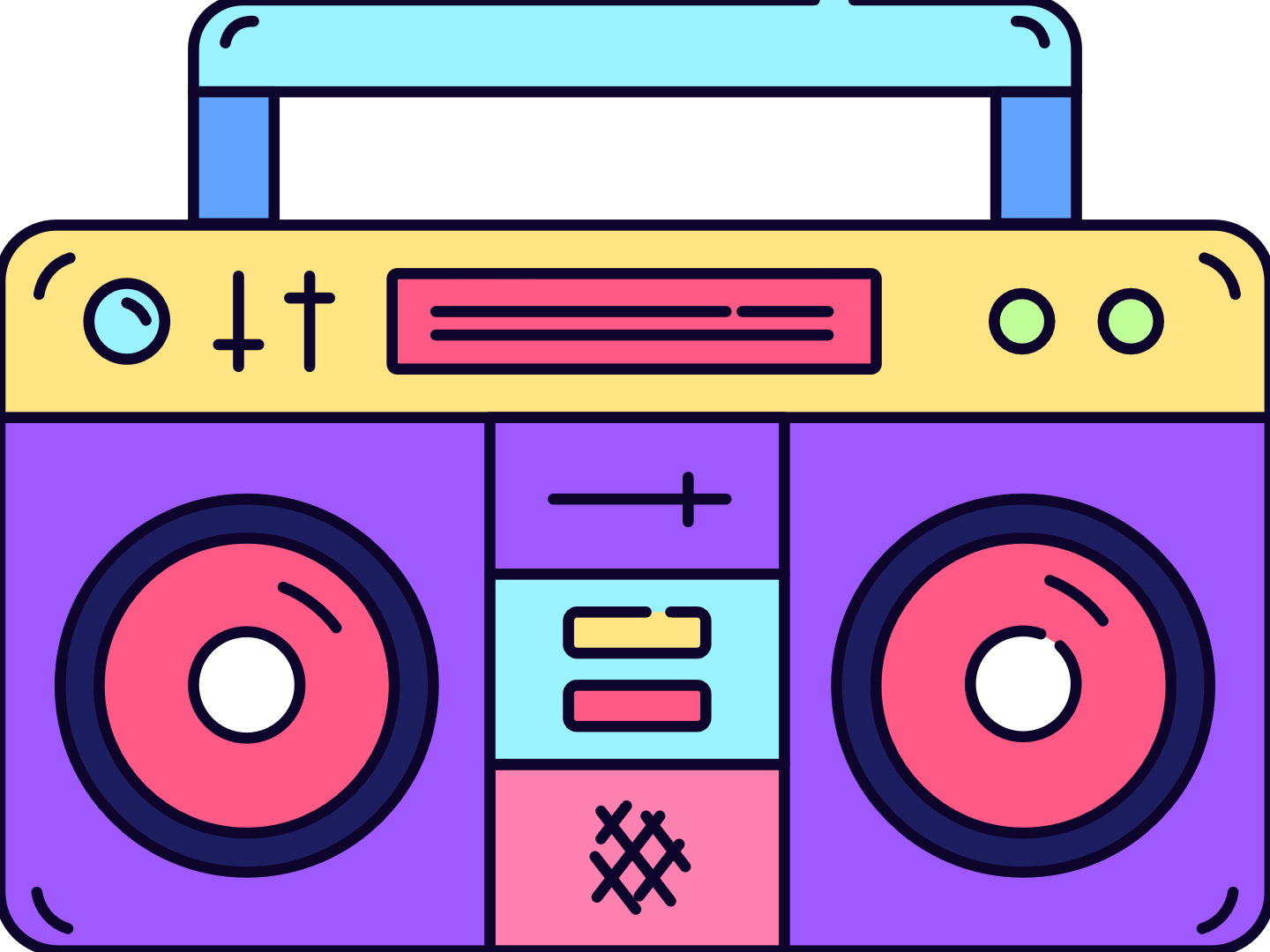 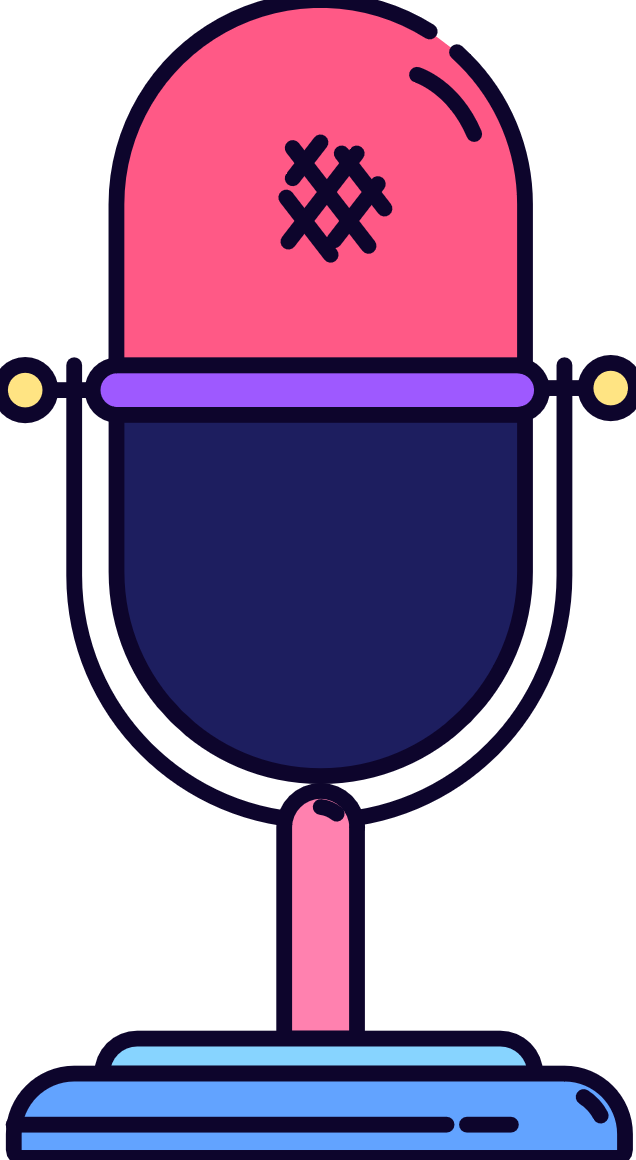 获奖个人
最佳新人
最佳新人
最佳新人
最佳新人
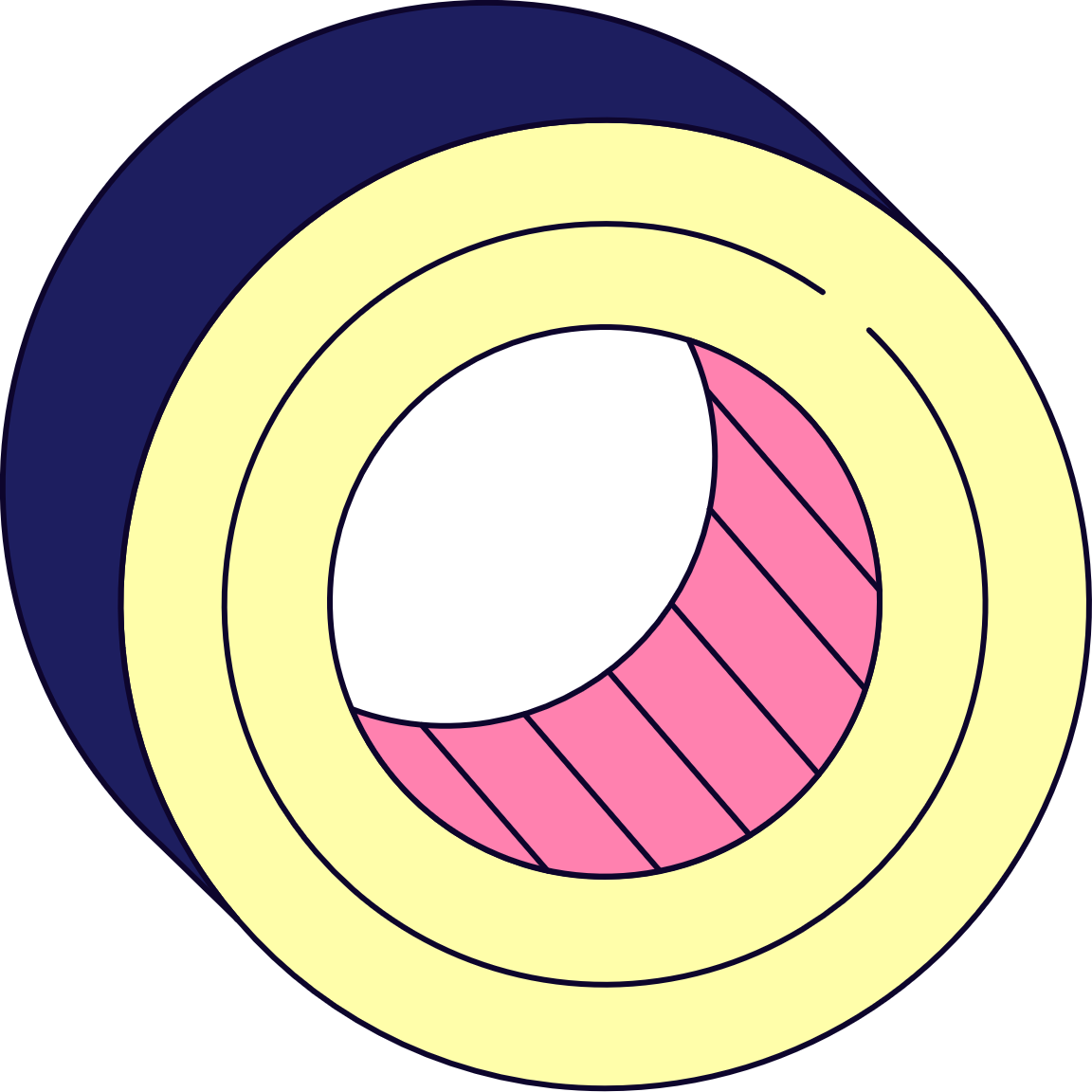 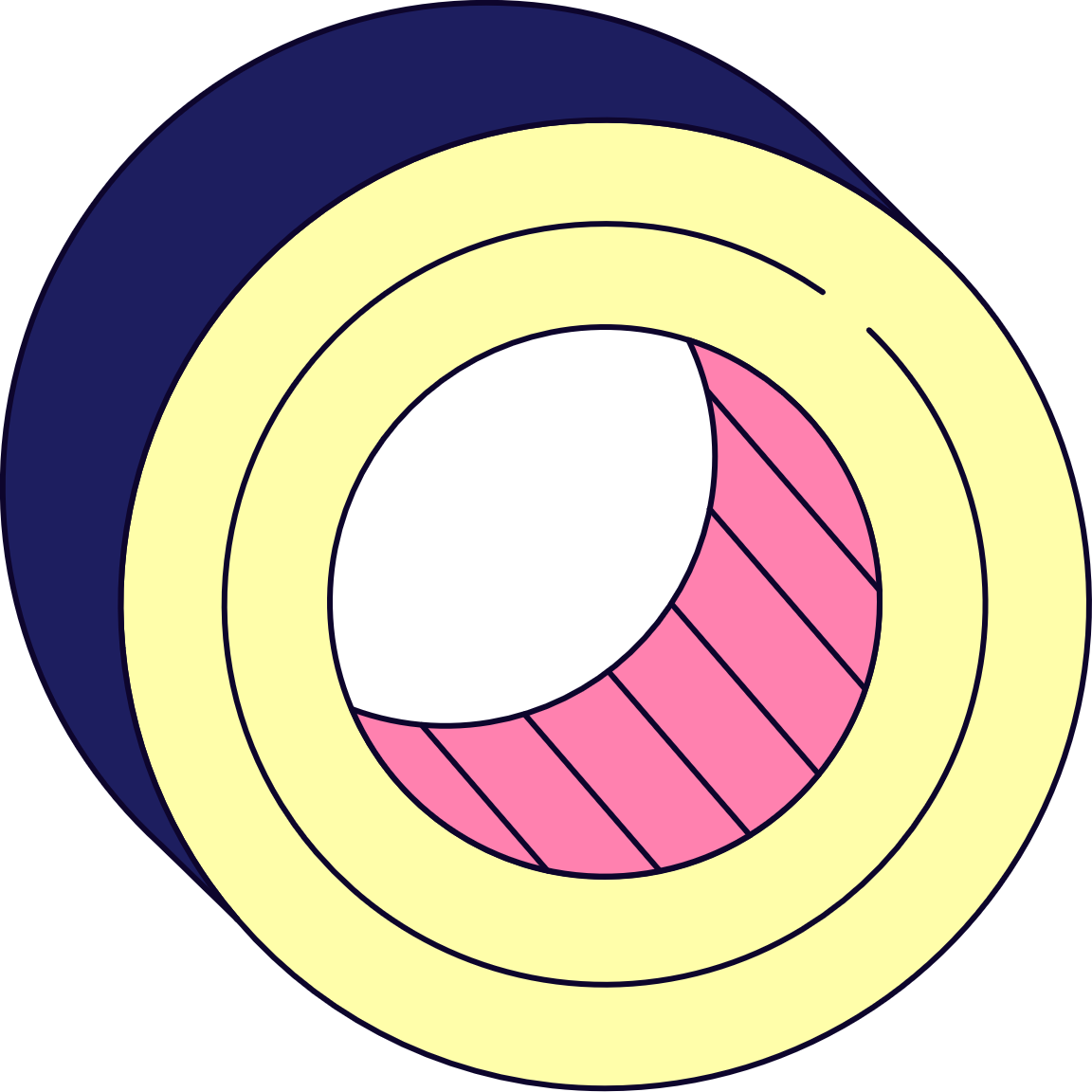 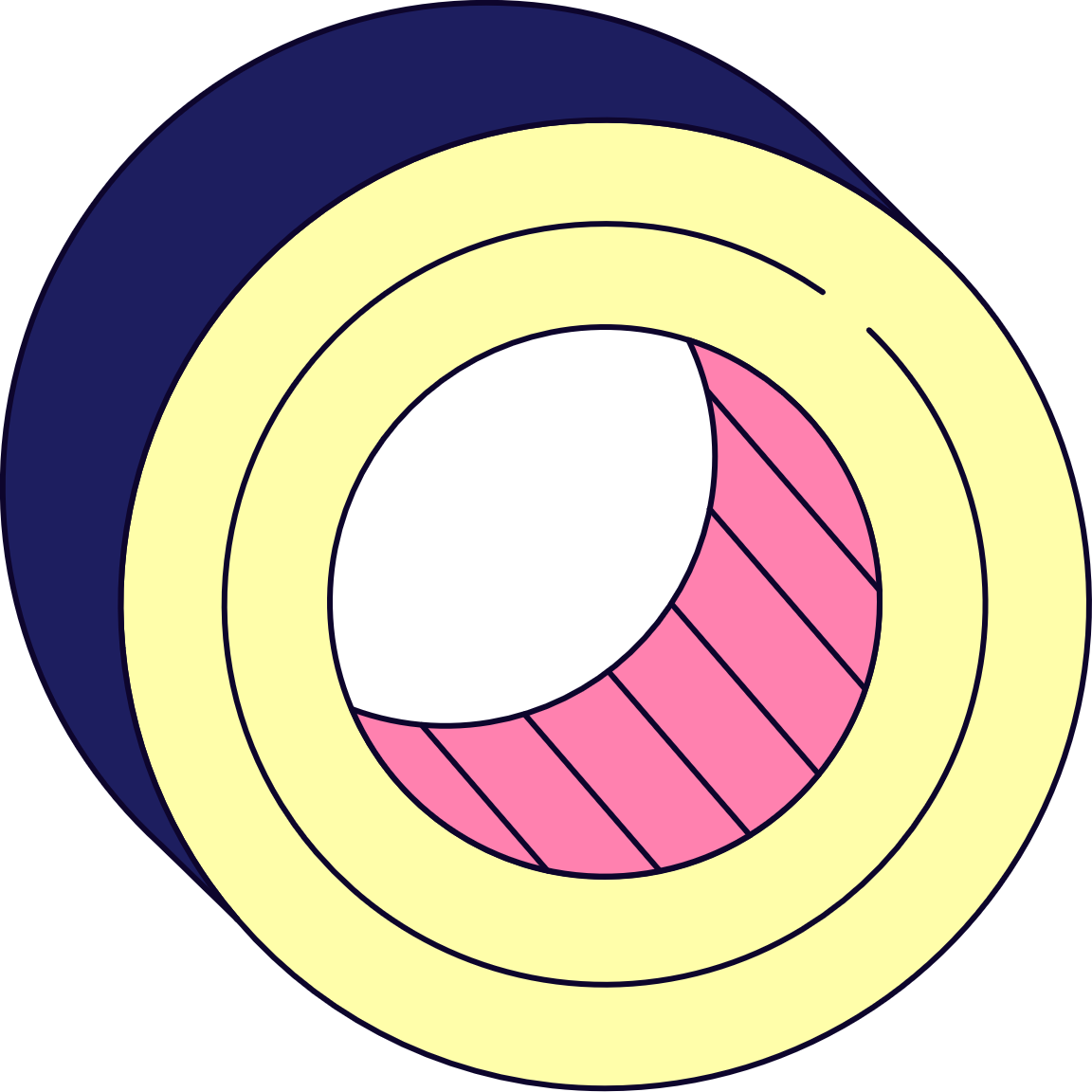 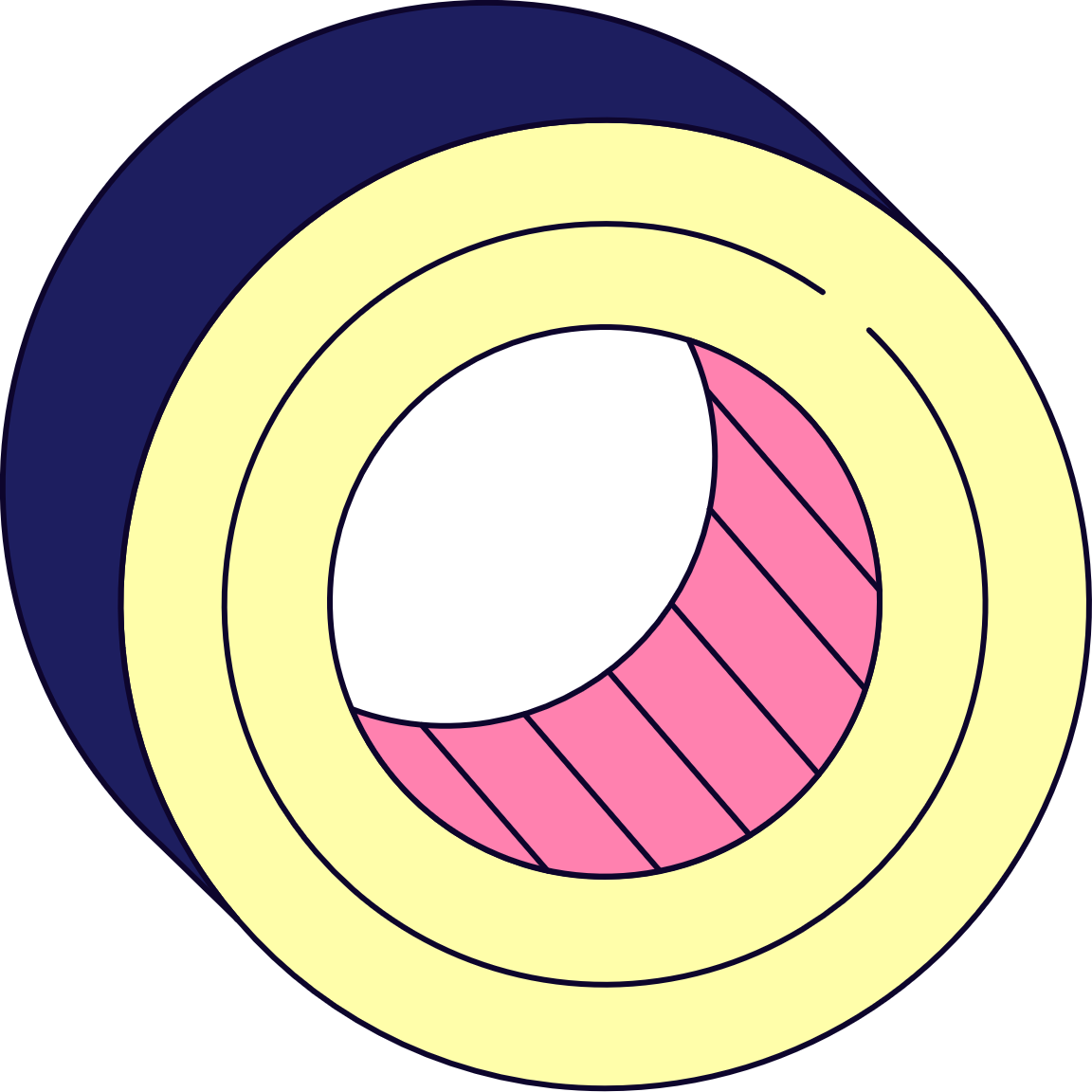 魏小呆
魏小呆
魏小呆
魏小呆
抽奖环节
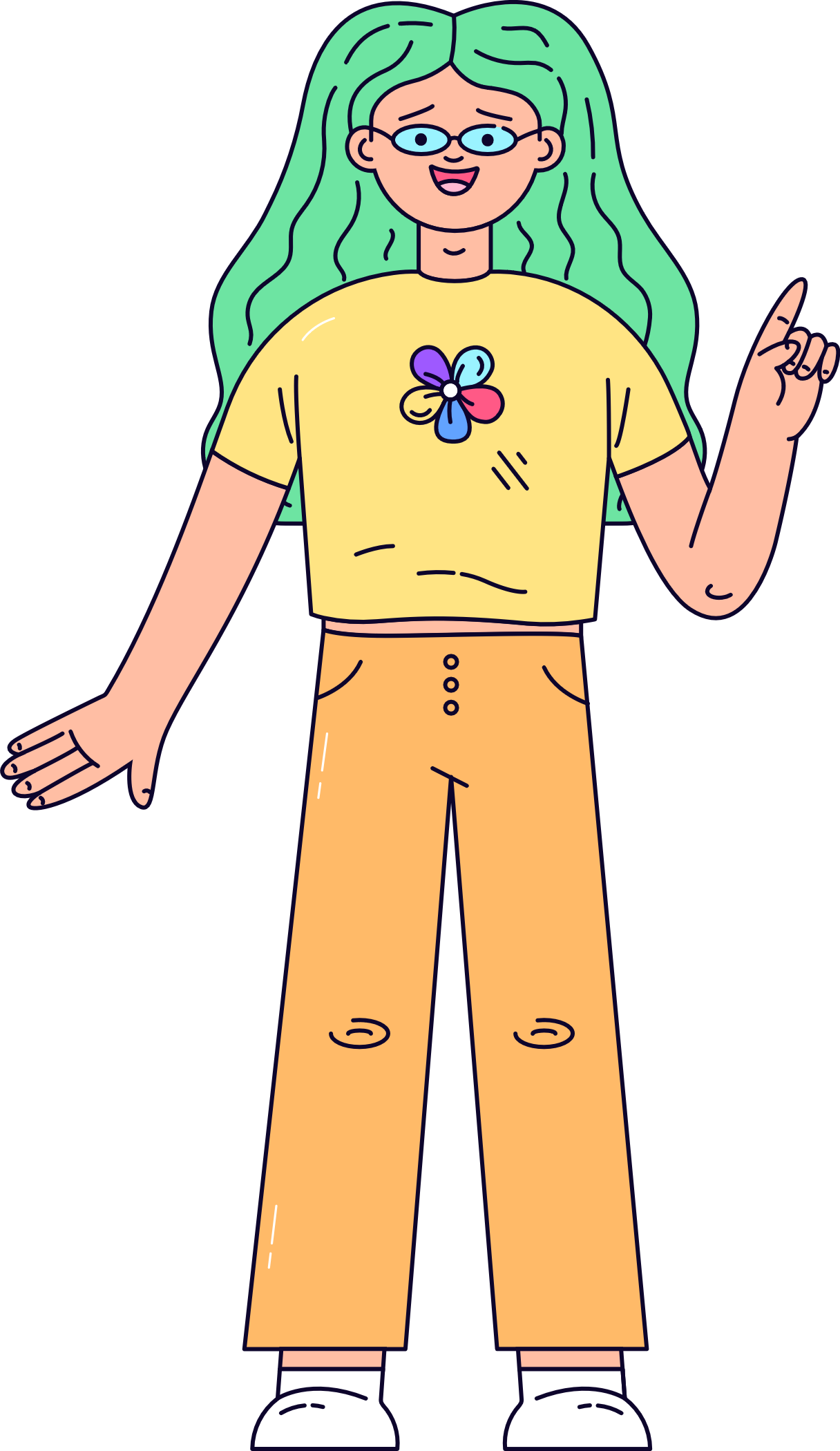 一等奖
一等奖
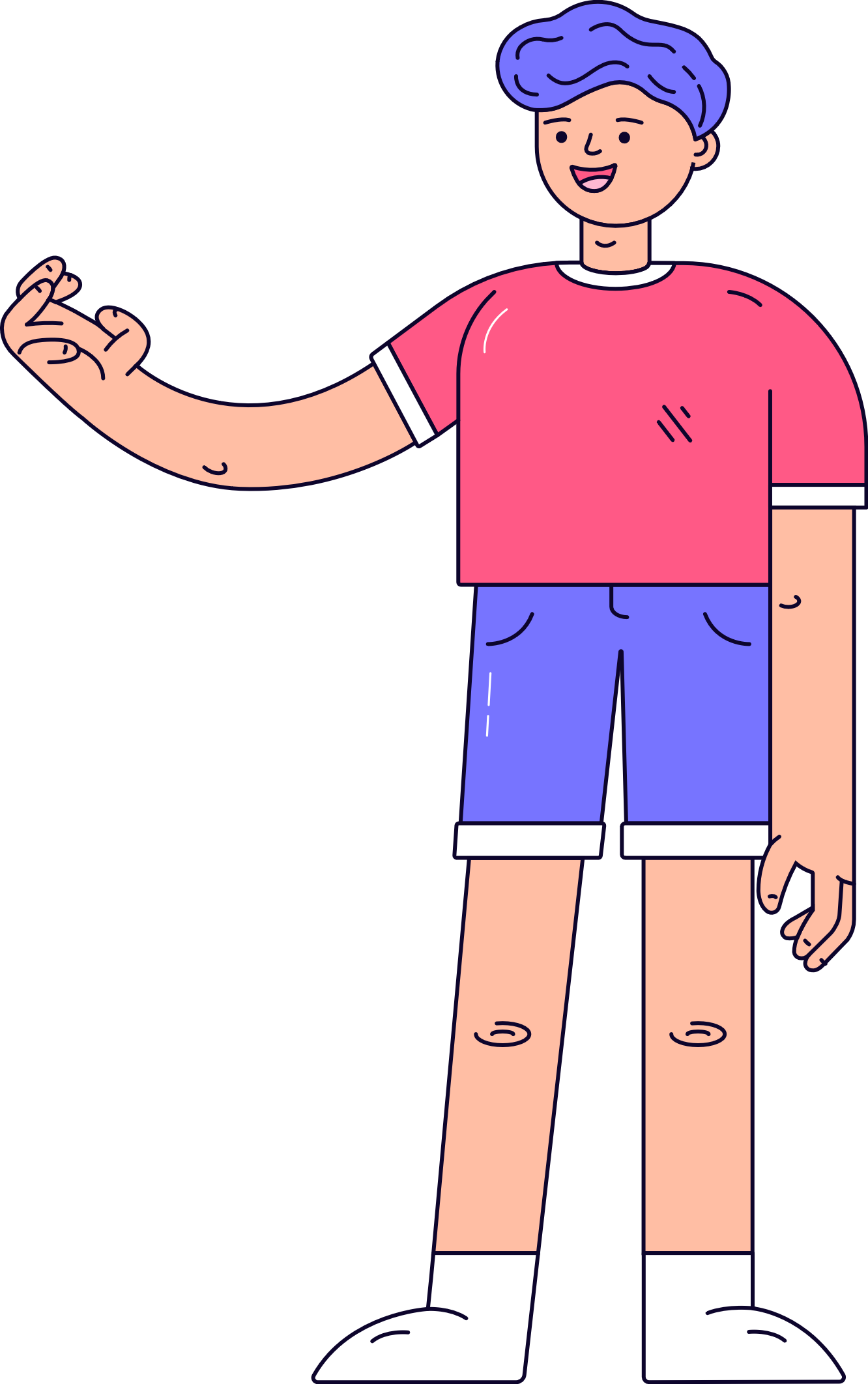 THE FIRST PRIZE
合作伙伴
主办单位
不一样更欢乐
HAVE FUN
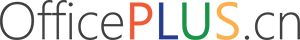 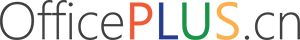 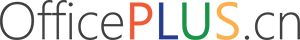 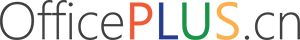 协办单位
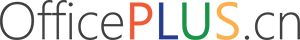 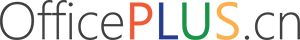 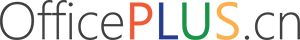 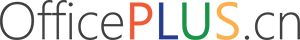 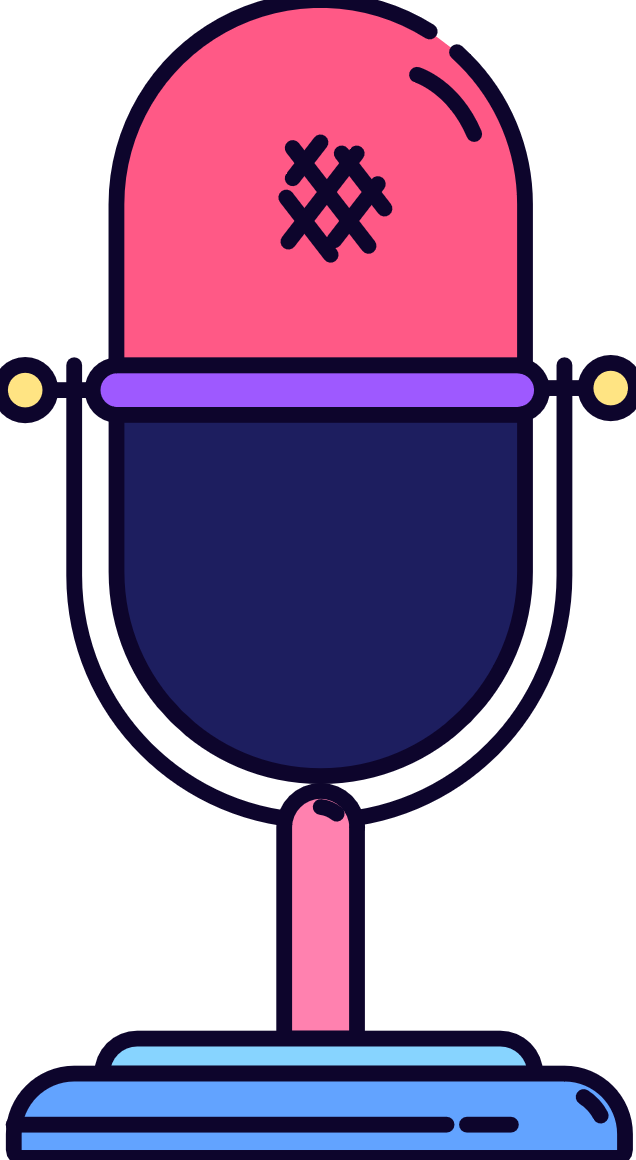 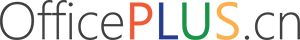 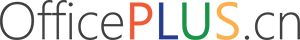 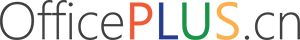 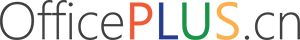 谢谢大家
THANKS
企业宣传部
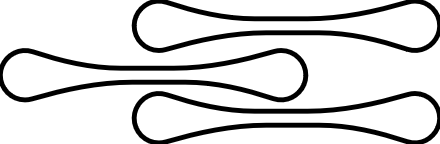 汇报人：OfficePLUS
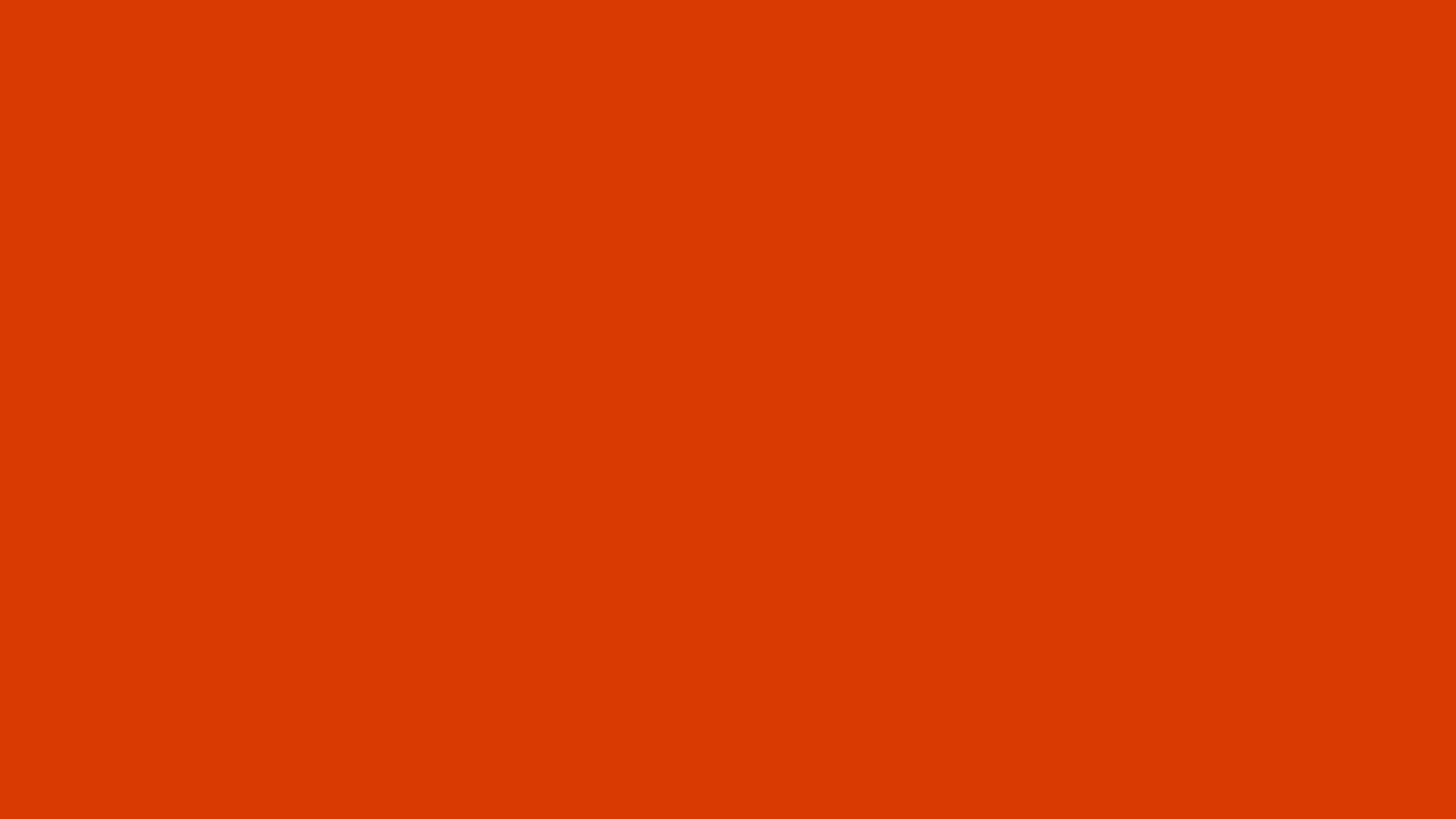 OfficePLUS.cn
标注
字体使用


行距

素材

声明



作者
中文 微软雅黑
英文 Arail

标题 1.0
正文 1.2
Freepik

本网站所提供的任何信息内容（包括但不限于 PPT 模板、Word 文档、Excel 图表、图片素材等）均受《中华人民共和国著作权法》、《信息网络传播权保护条例》及其他适用的法律法规的保护，未经权利人书面明确授权，信息内容的任何部分(包括图片或图表)不得被全部或部分的复制、传播、销售，否则将承担法律责任。

靖宝